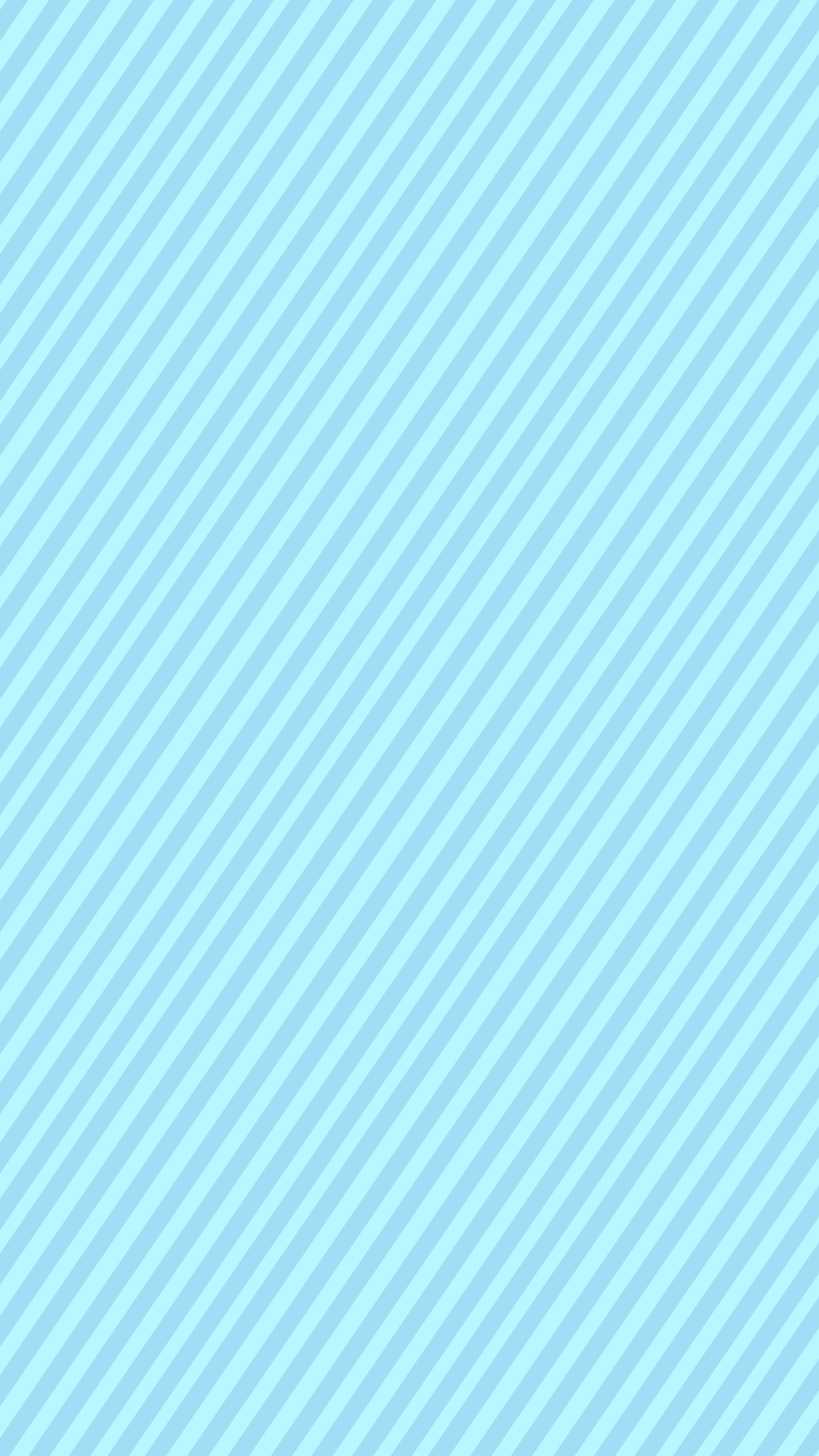 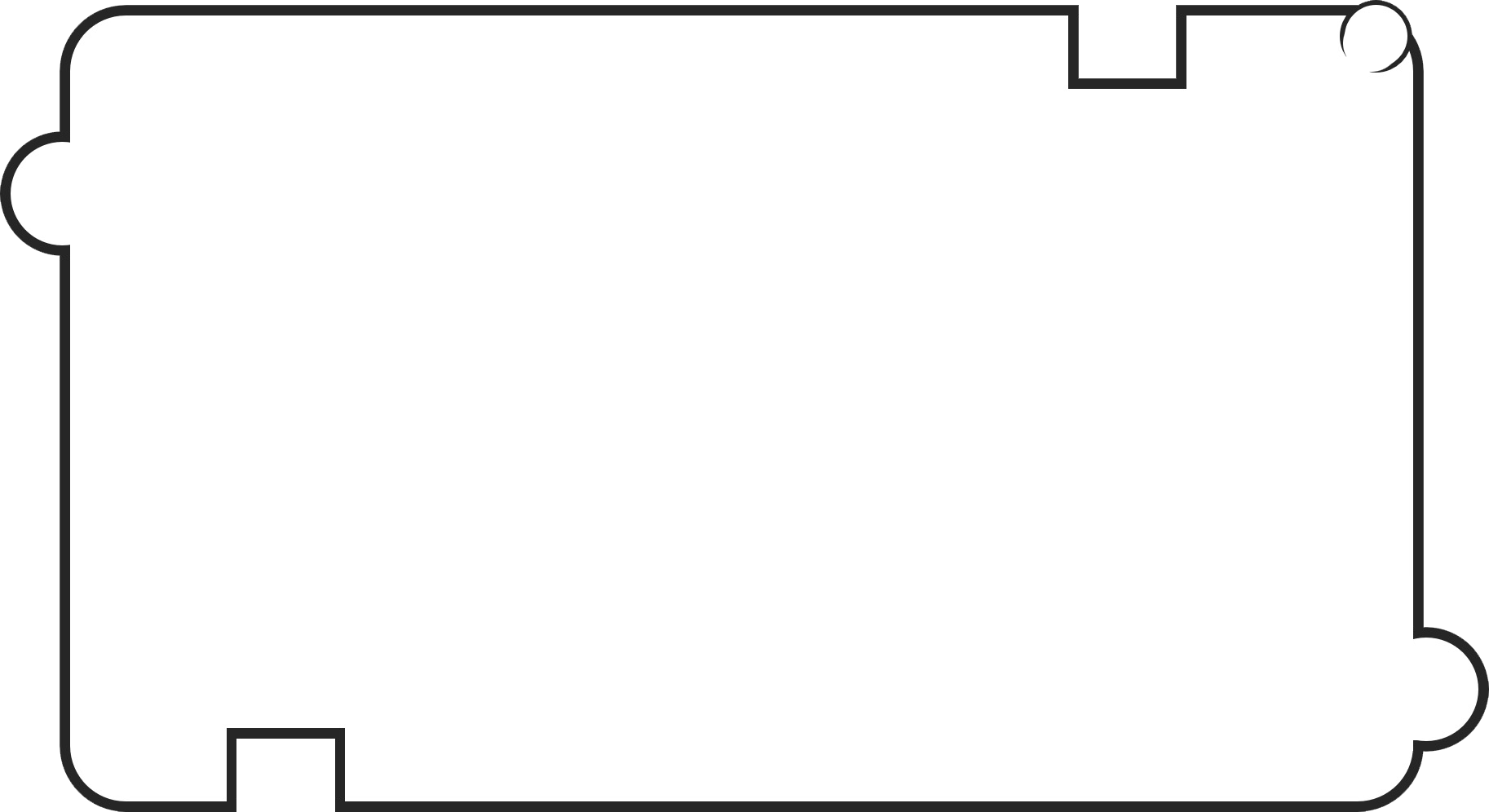 …………
Free 
PPT templates
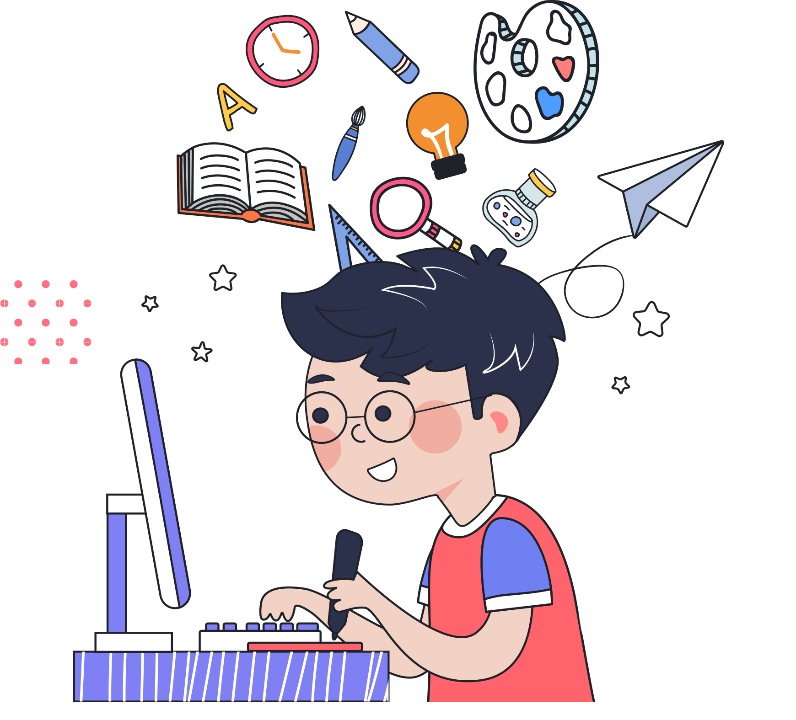 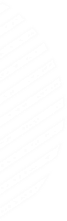 Insert the Subtitle of Your Presentation
……
Report ：freeppt7.com
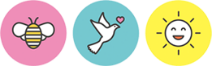 ………
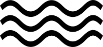 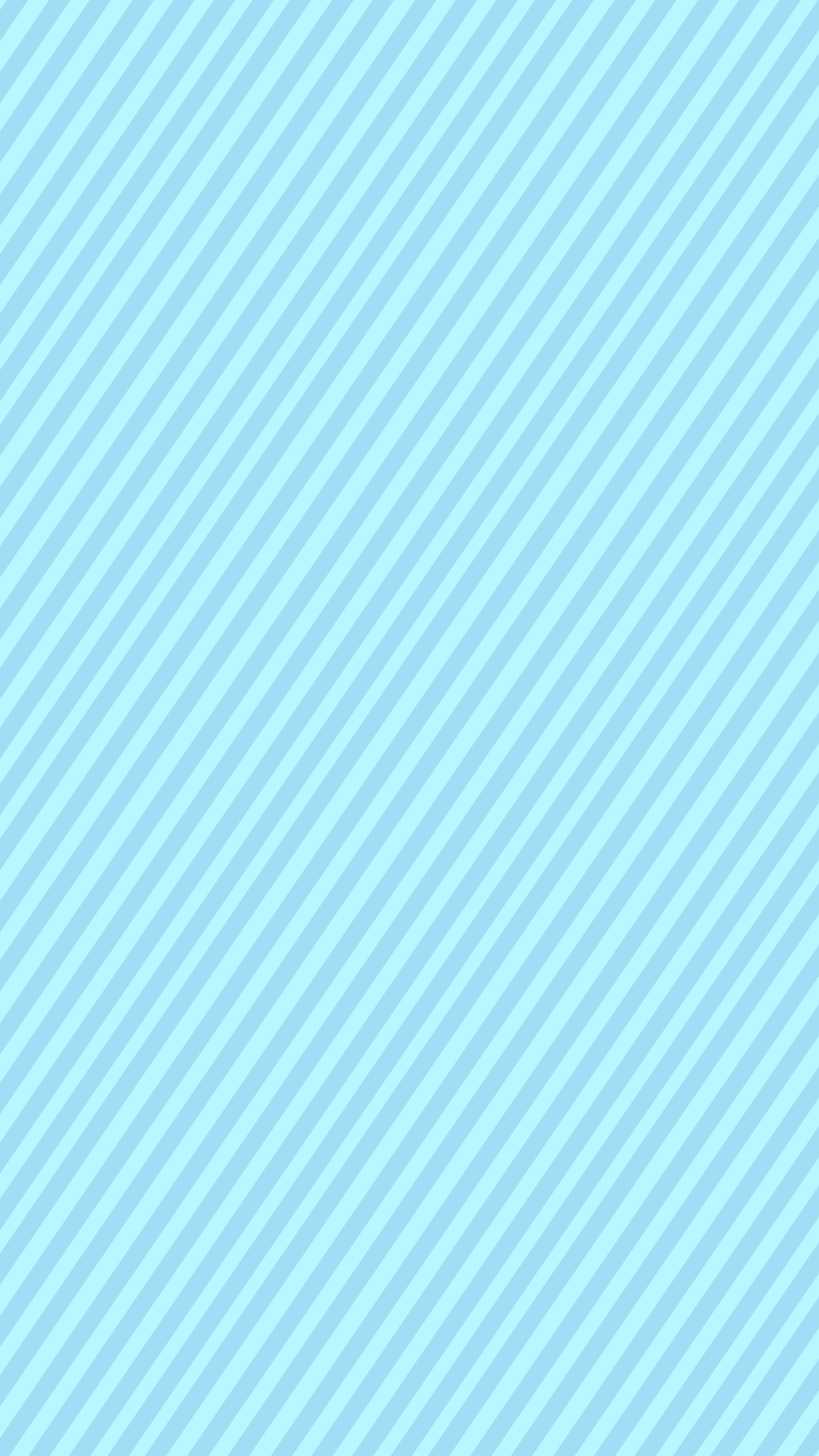 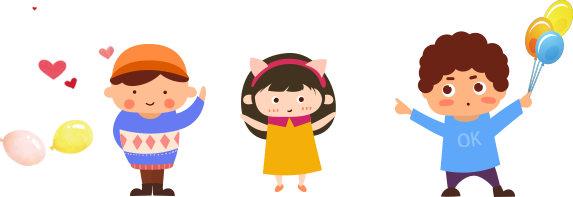 …………
Add title text
Add title text
TWO
ONE
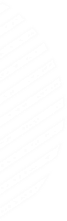 Click here to add content, content to match the title.
Click here to add content, content to match the title.
Add title text
Add title text
……
THREE
FOUR
………
Click here to add content, content to match the title.
Click here to add content, content to match the title.
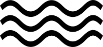 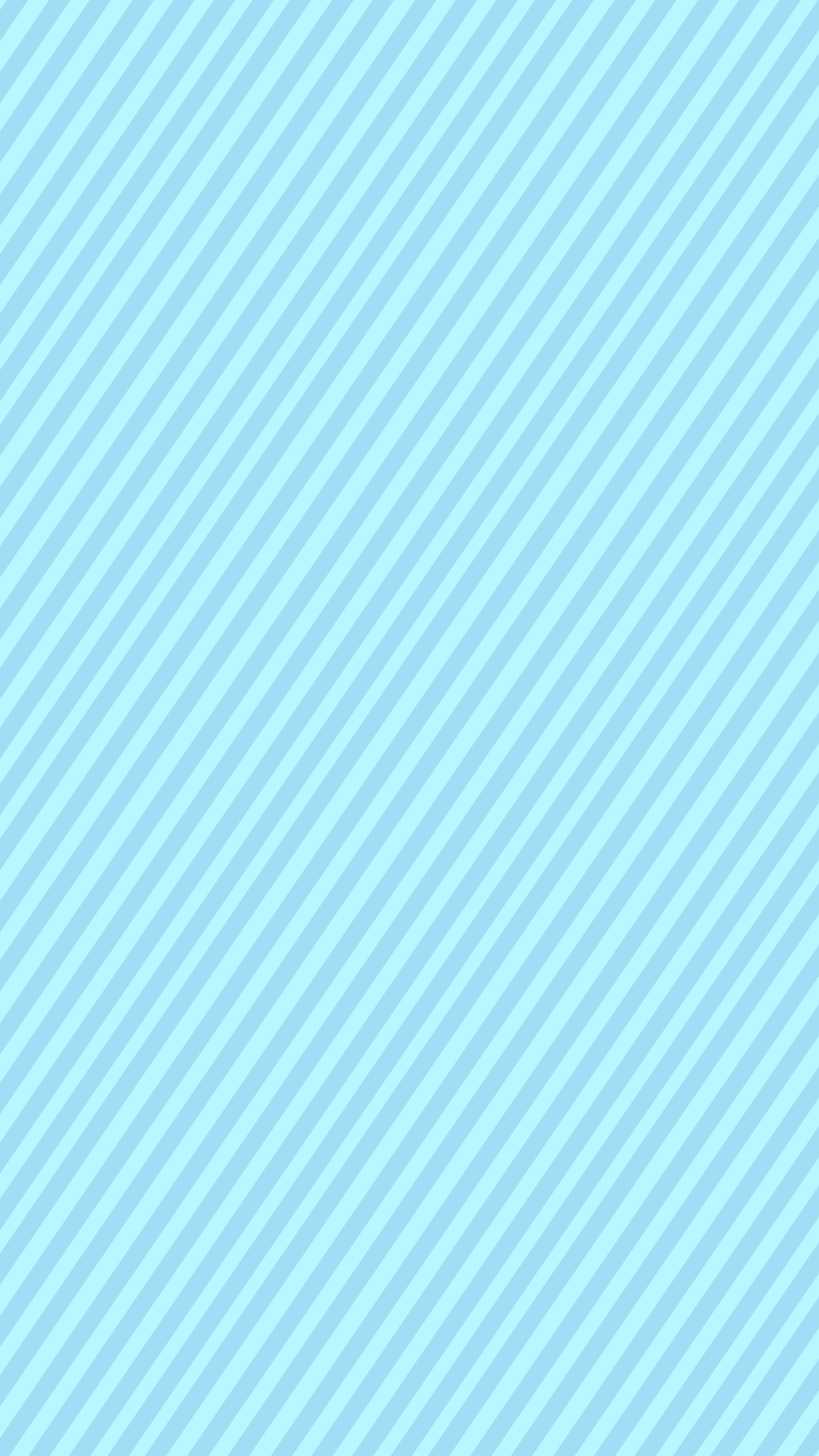 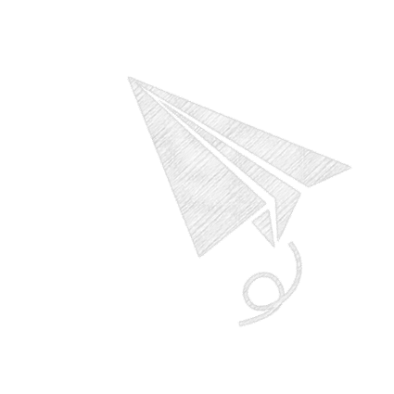 …………
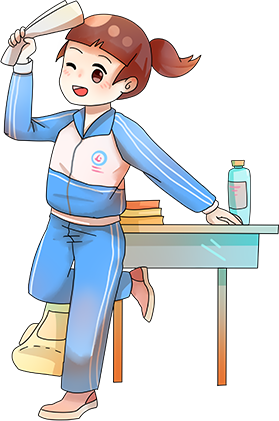 ONE
Add title text
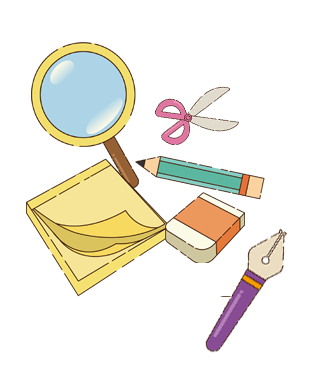 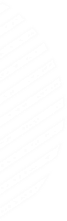 Click here to add content, content to match the title.
……
………
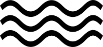 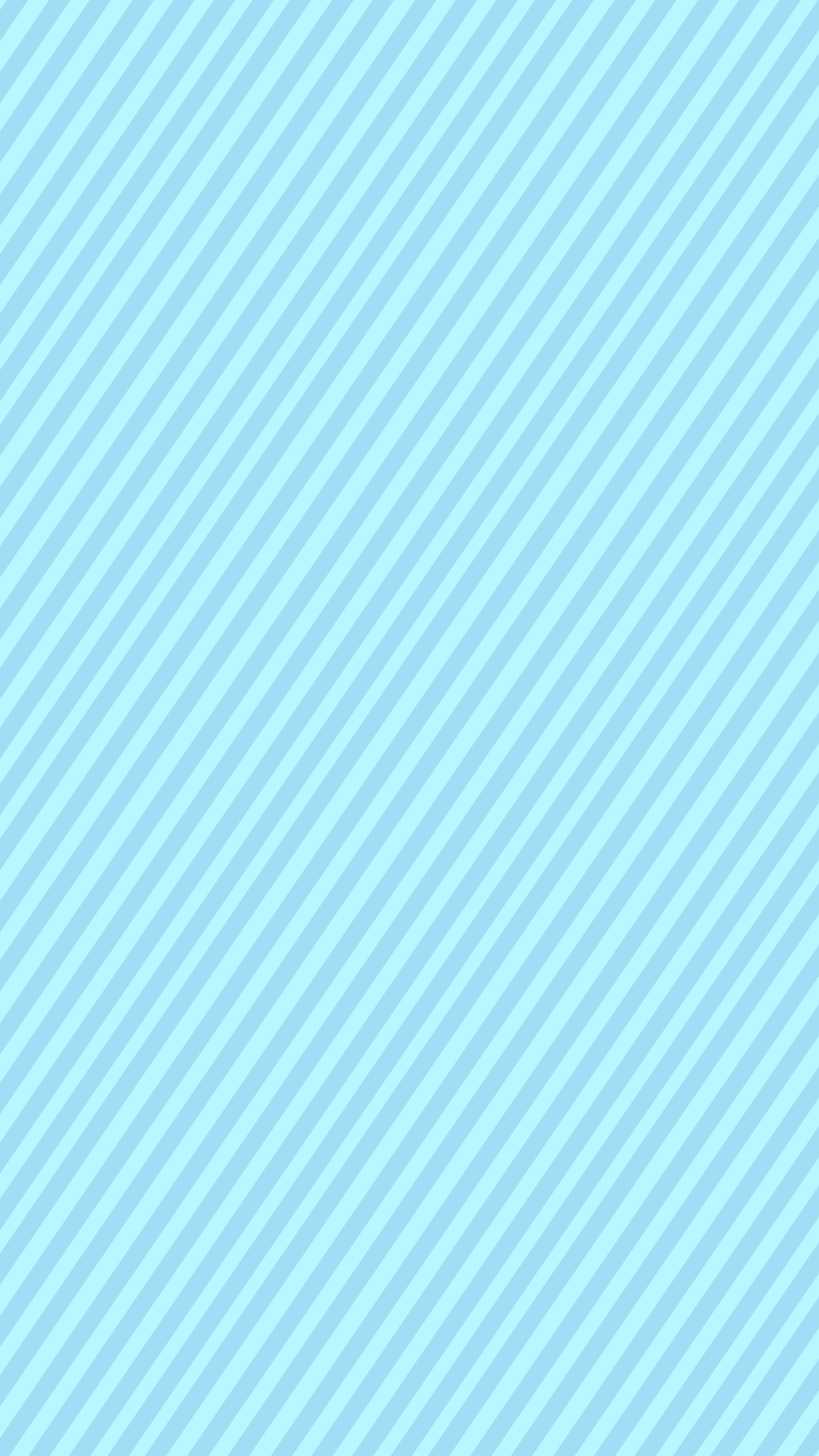 ONE Add title text
…………
Add title text
Click here to add content, content to match the title.
We are all too young, a lot of things don't yet know, don't put the wrong loves when gardeners.
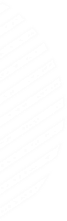 ……
………
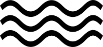 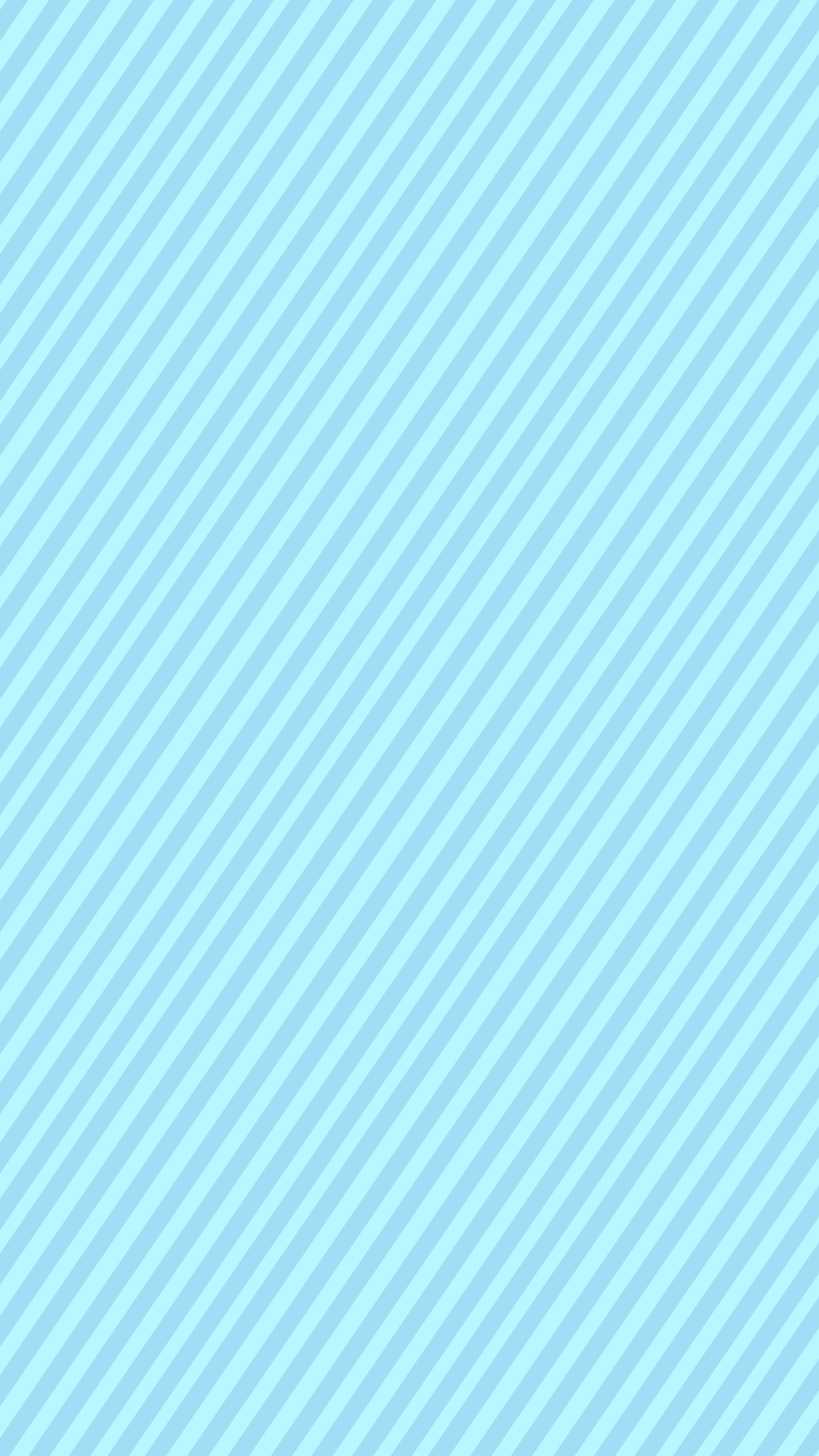 ONE Add title text
…………
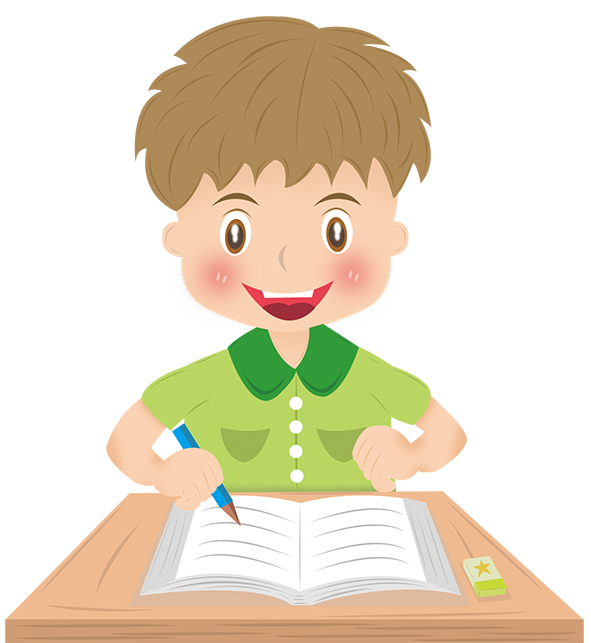 Add title text
We are all too young, a lot of things don't yet know, don't put the wrong loves when gardeners.
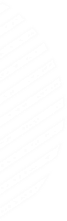 Add title text
Add title text
Add title text
Please allow me to small proud.
Please allow me to small proud.
Please allow me to small proud.
……
………
01
02
03
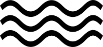 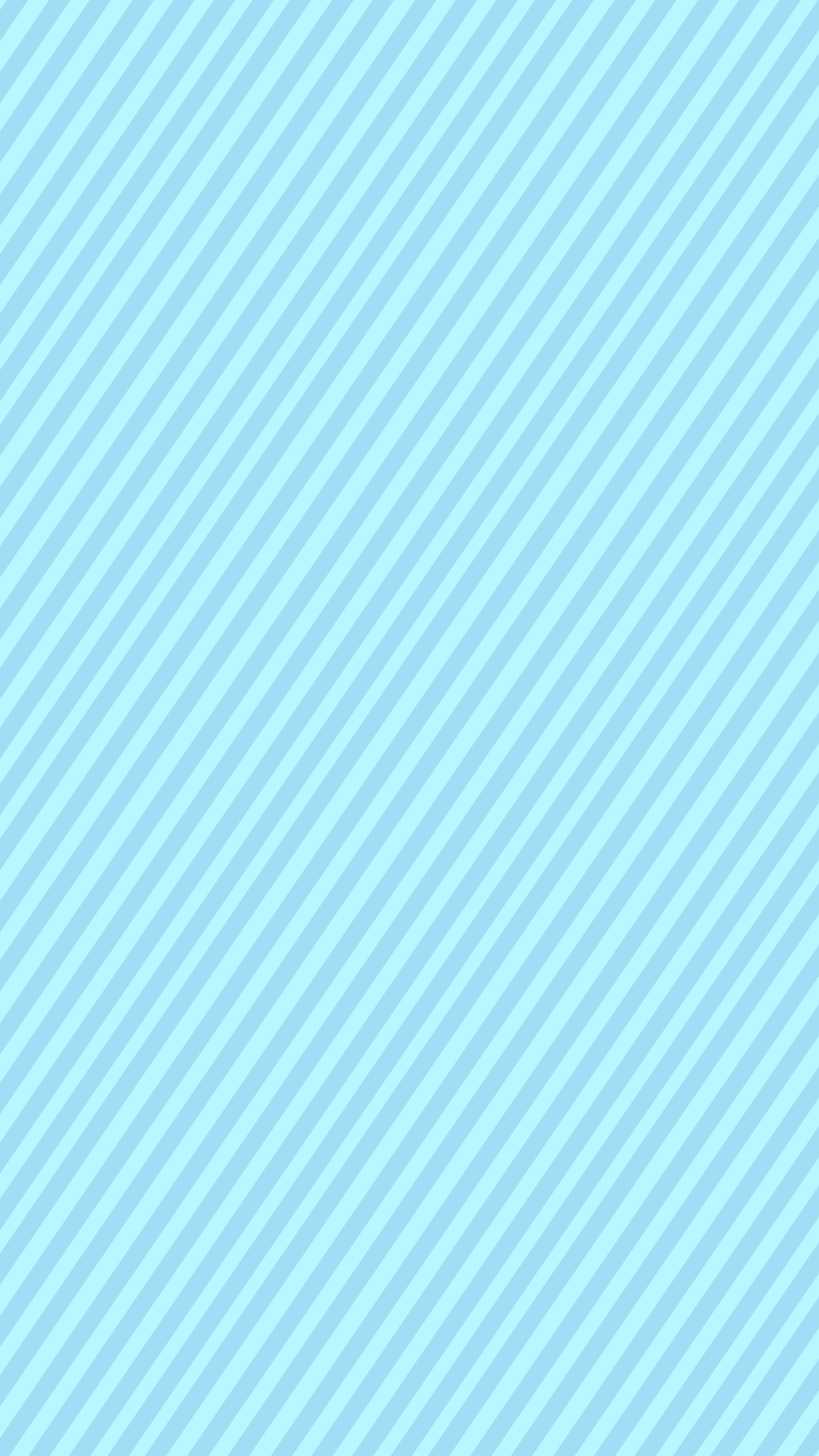 Add title text
Add title text
Add title text
We are all too young, a lot of things don't yet know.
We are all too young, a lot of things don't yet know.
We are all too young, a lot of things don't yet know.
ONE Add title text
…………
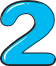 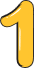 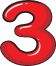 Add title text
Add title text
Add title text
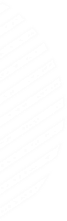 ……
………
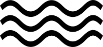 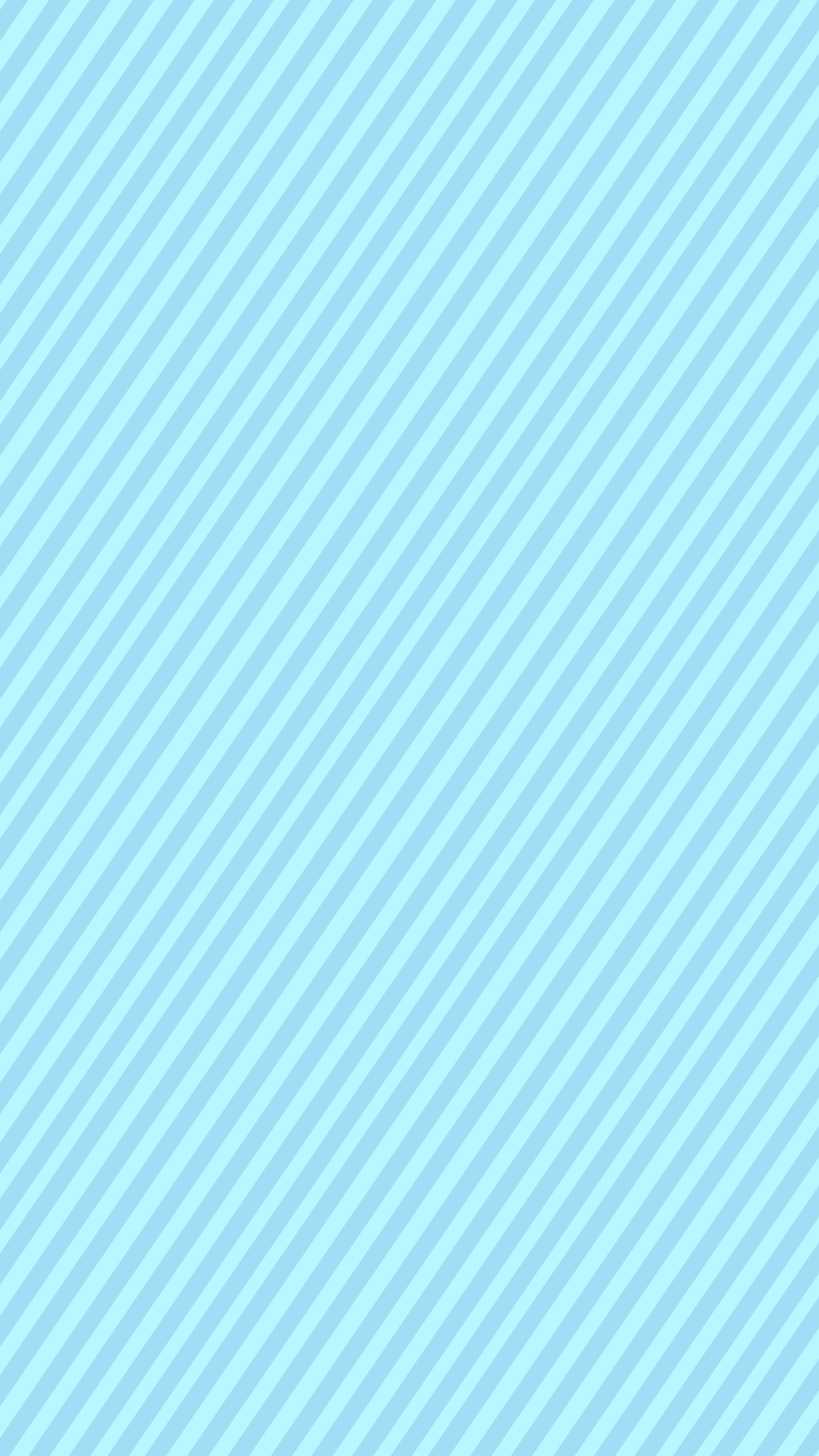 ONE Add title text
…………
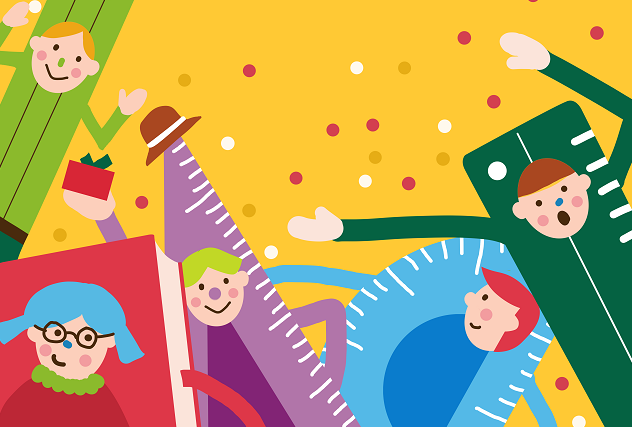 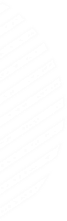 Add title text
Click here to add content, content to match the title.
……
………
We are all too young, a lot of things don’t 
yet know, don't put the wrong loves when gardeners.
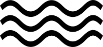 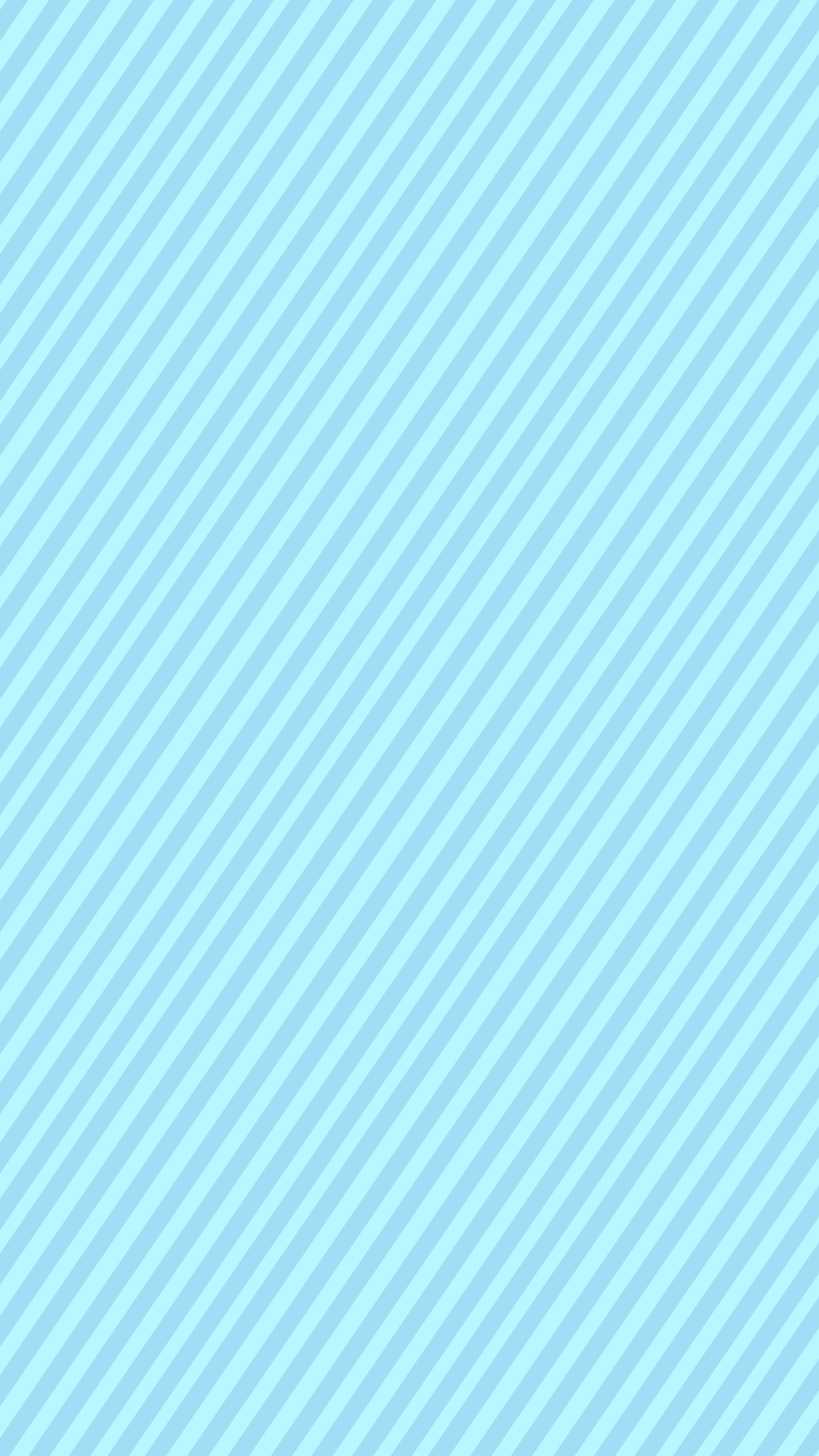 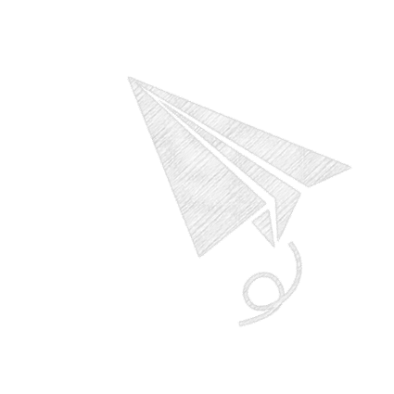 …………
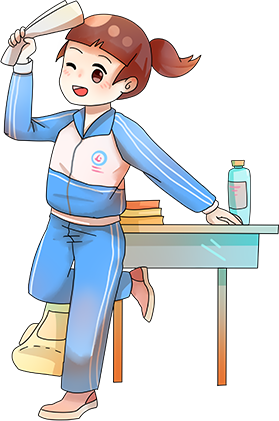 TWO
Add title text
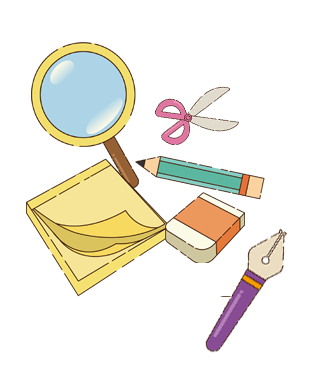 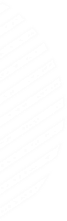 Click here to add content, content to match the title.
……
………
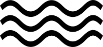 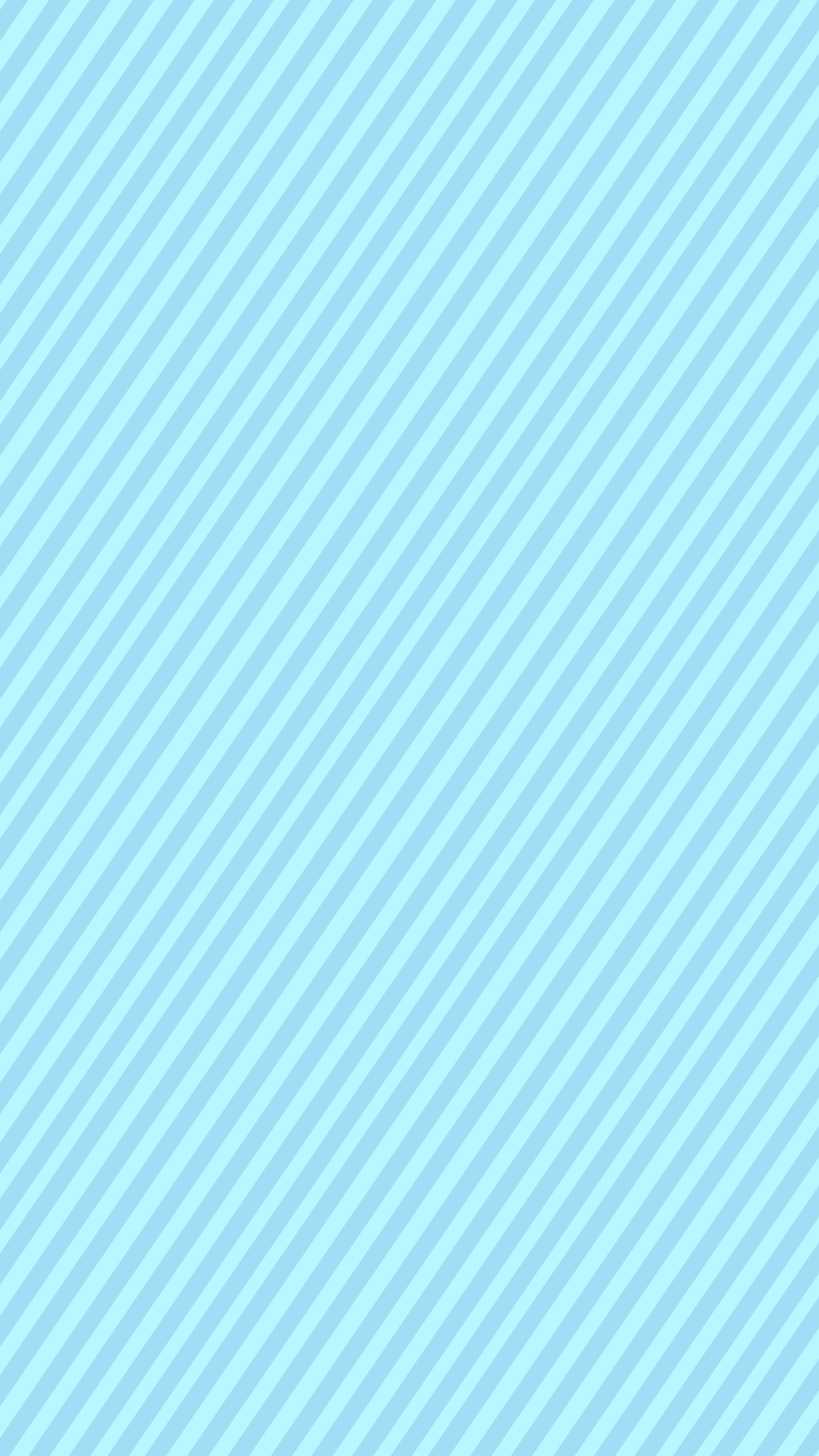 TWO Add title text
…………
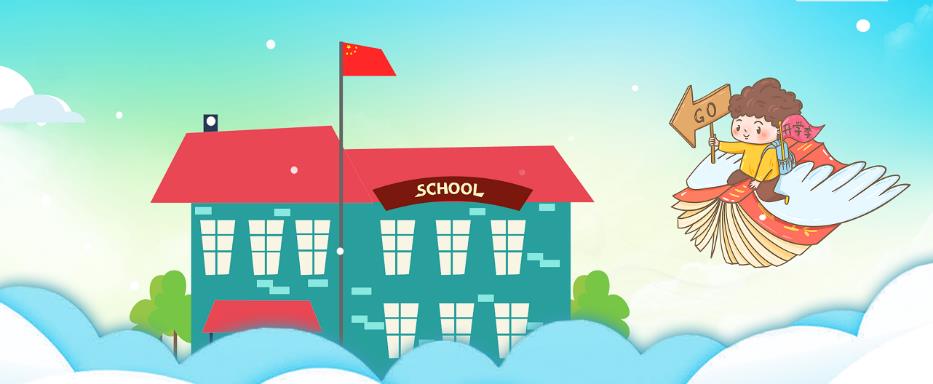 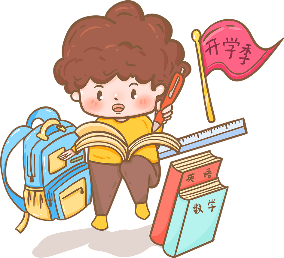 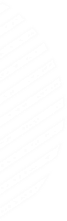 Add title text
……
………
We are all too young, a lot of things don't yet know, don't put the wrong loves when gardeners. The life most of the time, commitments equals to constrain, reluctantly we yearn for bound.
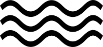 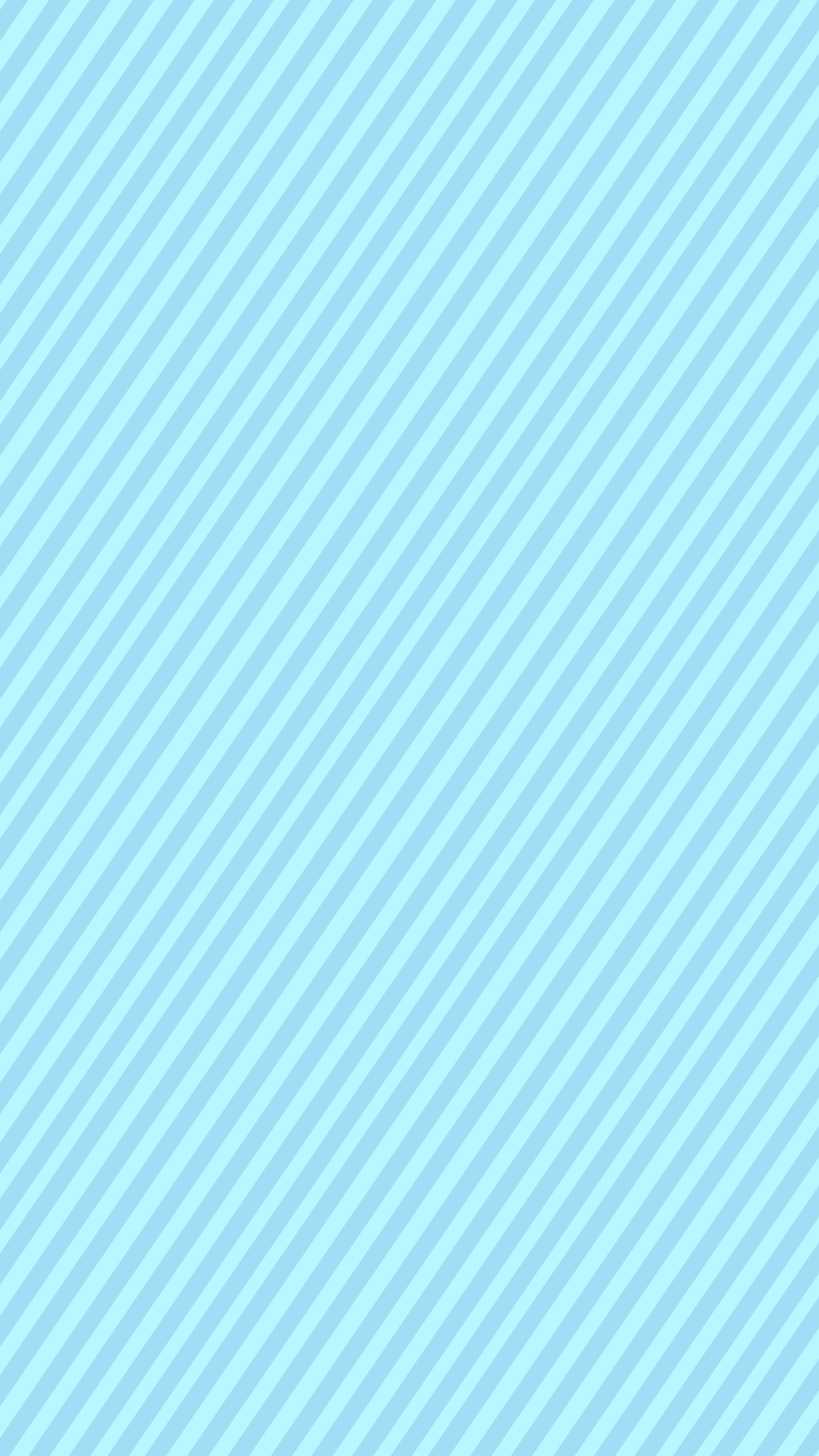 TWO Add title text
…………
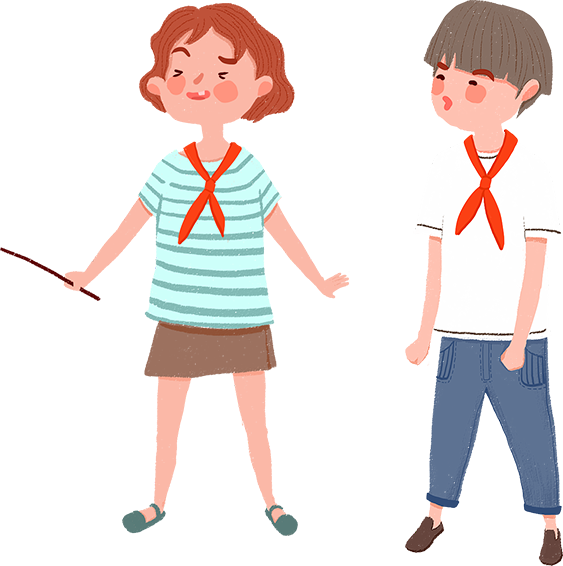 Add title text
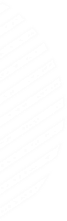 We are all too young, a lot of things don't yet know, don't put the wrong loves when gardeners.
……
………
The life most of the time, commitments equals to constrain, reluctantly we yearn for bound.
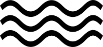 PPT模板 http://www.1ppt.com/moban/
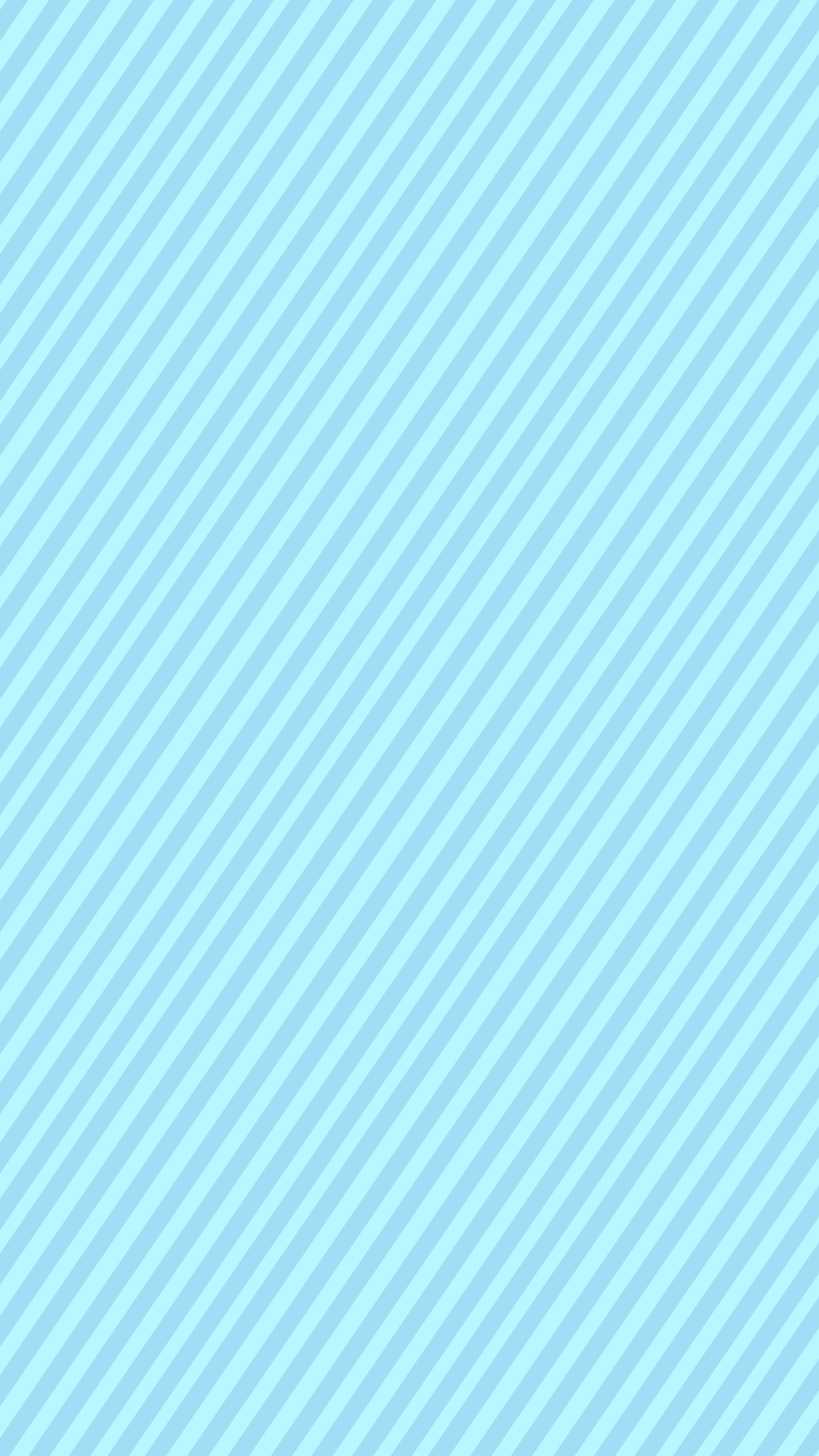 TWO Add title text
…………
Add title text
Click here to add content, content to match the title.
We are all too young, a lot of things don’t yet know, don't put the wrong loves when gardeners.
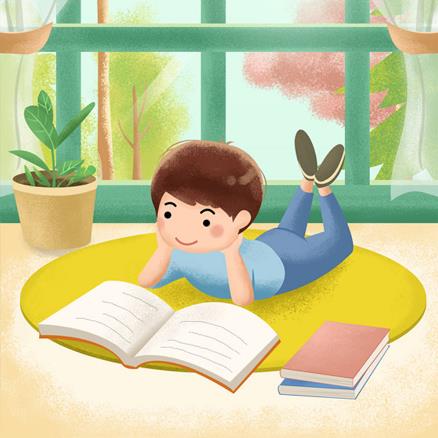 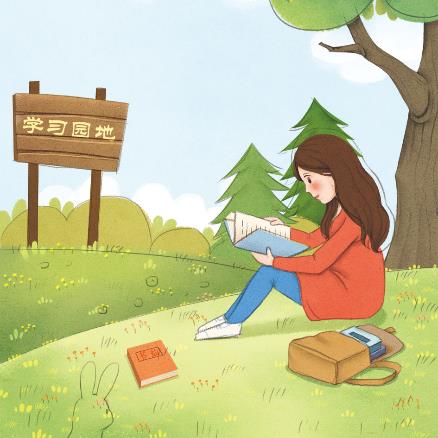 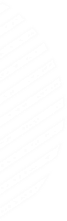 Add title text
We are all too young, a lot of things don’t yet know, don't put the wrong loves when gardeners.
……
………
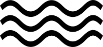 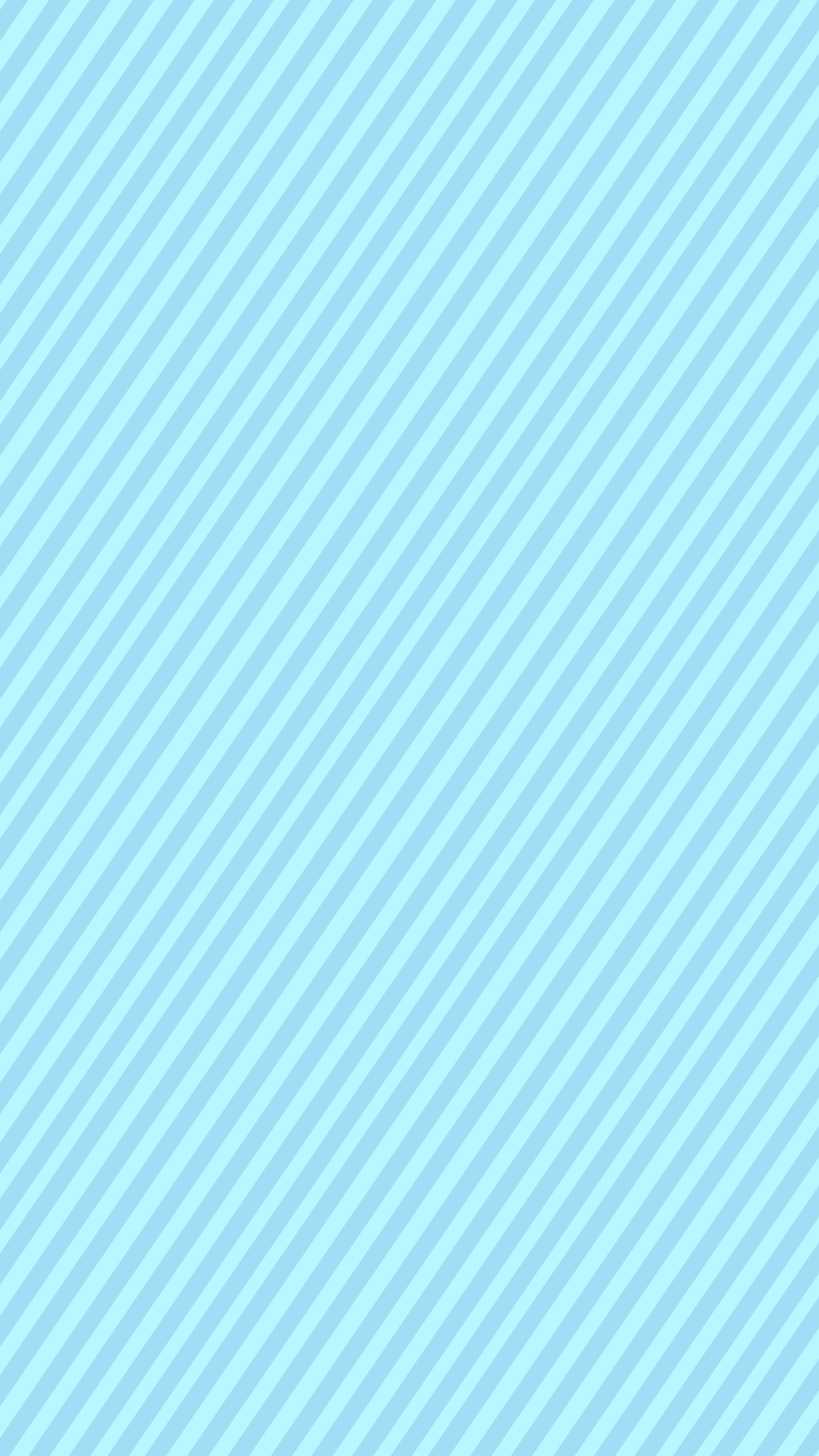 TWO Add title text
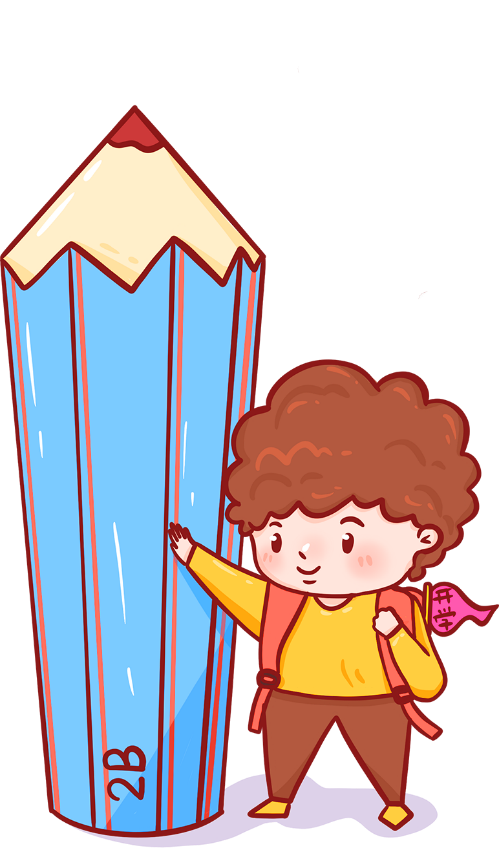 …………
Add title text
We are all too young, a lot of things don’t yet know.
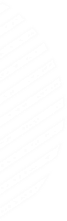 Click here to add content, content to match the title.
……
………
Gentle to have, but not compromise, I want to be in quiet.
Click here to add content, content to match the title.
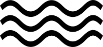 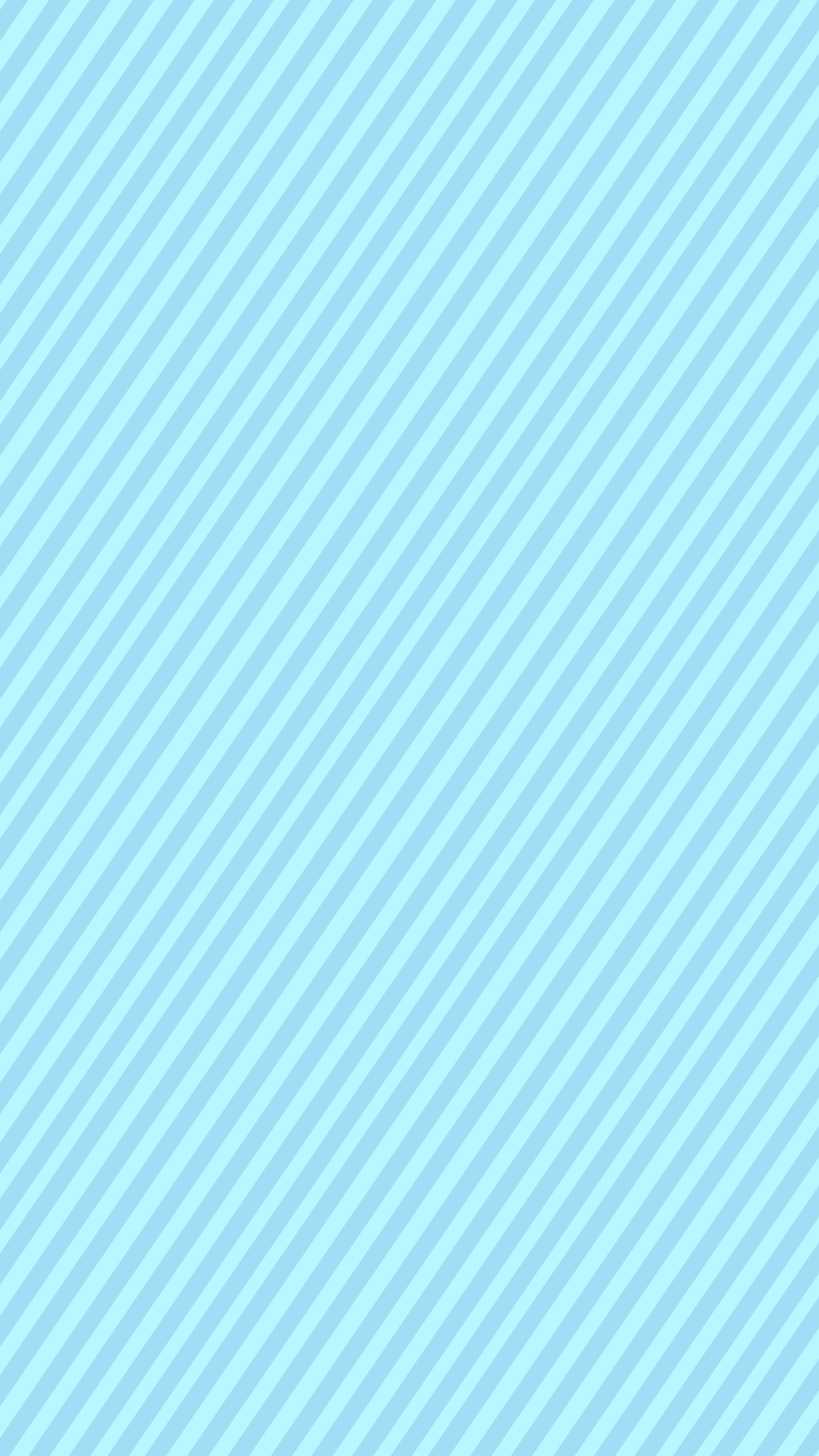 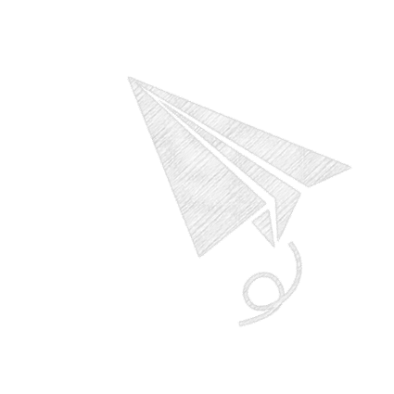 …………
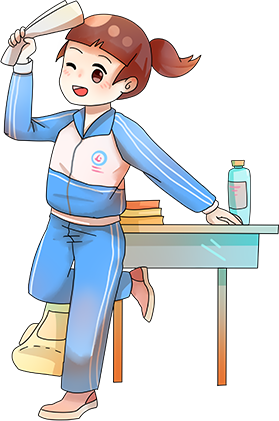 THREE
Add title text
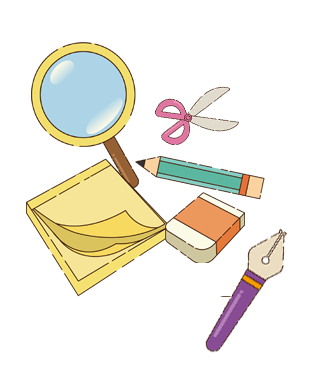 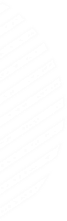 Click here to add content, content to match the title.
……
………
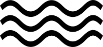 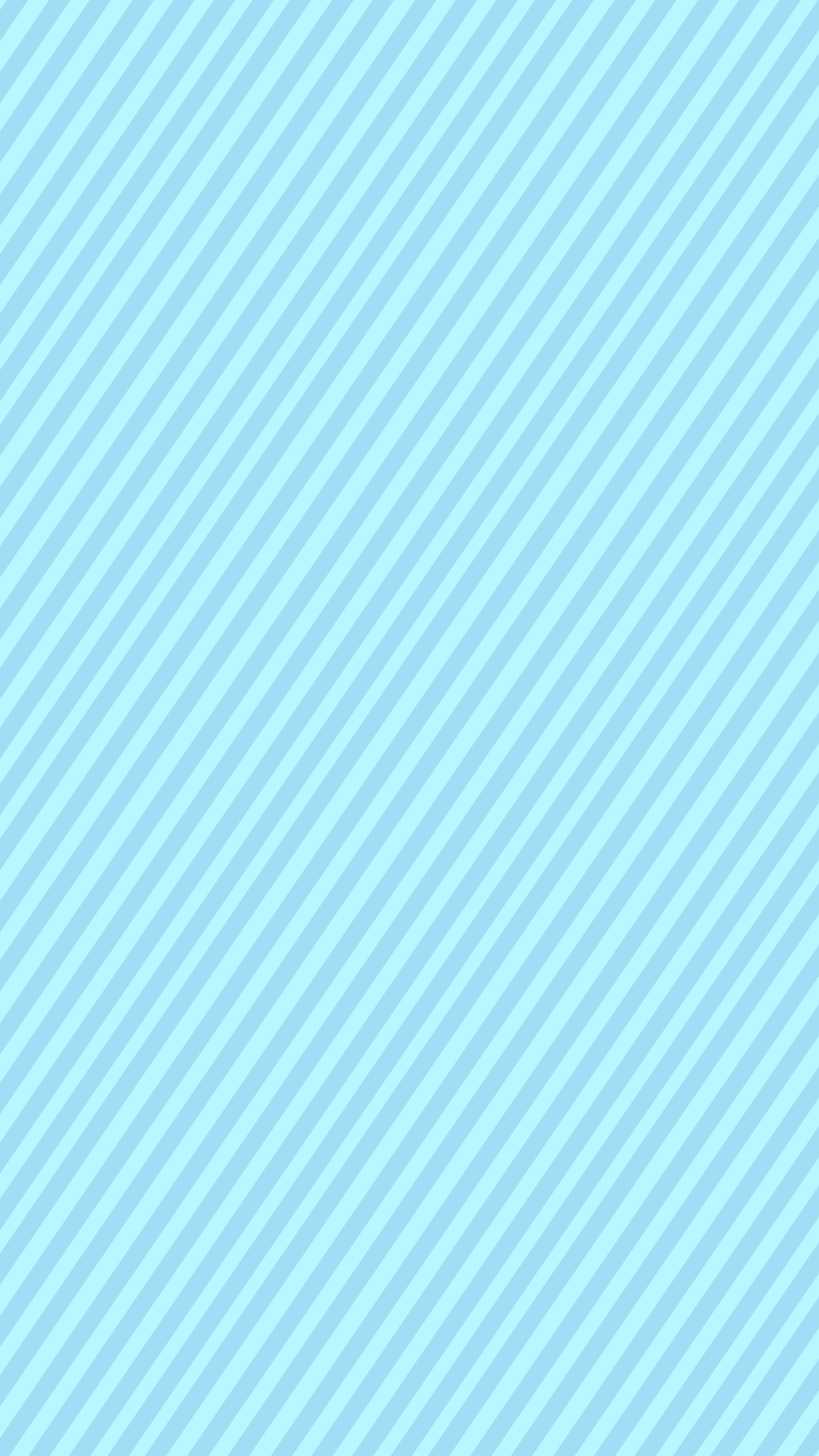 THREE Add title text
…………
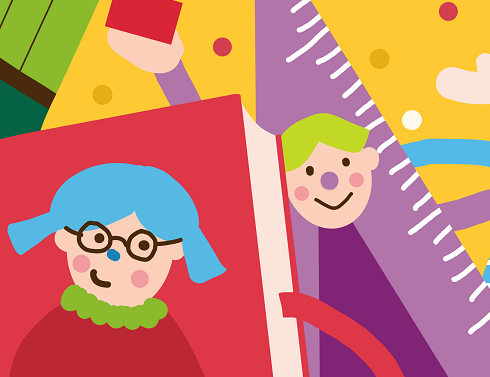 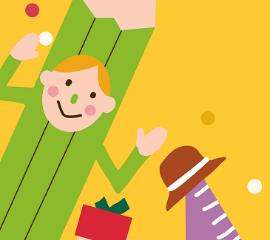 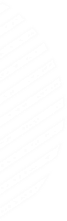 Add title text
Click here to add content, content to match the title.
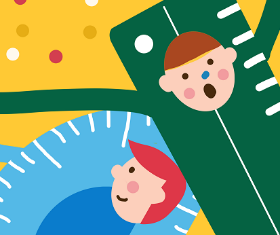 ……
………
We are all too young, a lot of things don’t yet know, 
don't put the wrong loves when gardeners.
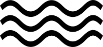 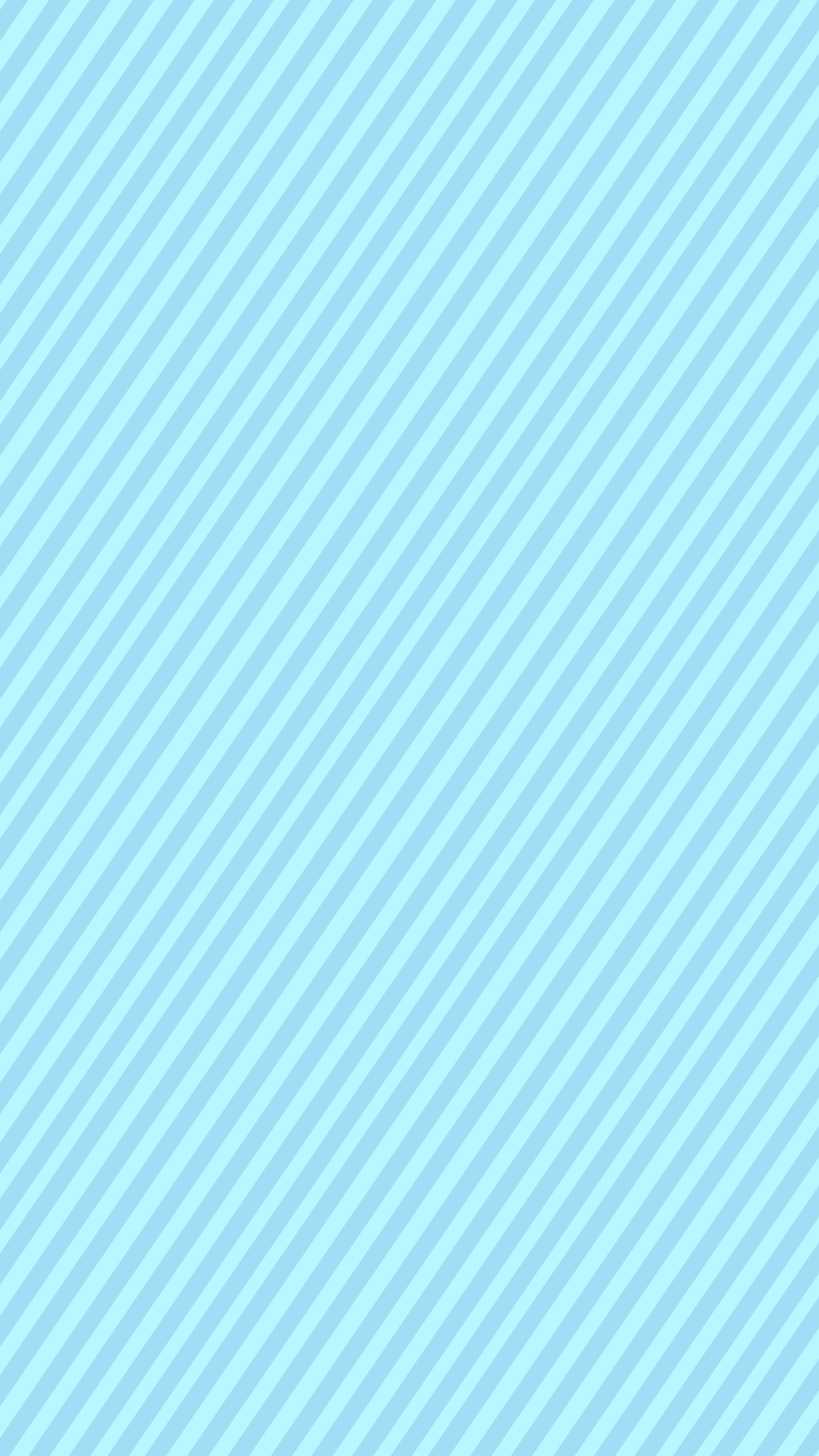 Add title text
Add title text
Add title text
Add title text
We are all too young, a lot of things don't yet know.
We are all too young, a lot of things don't yet know.
We are all too young, a lot of things don't yet know.
We are all too young, a lot of things don't yet know.
THREE Add title text
…………
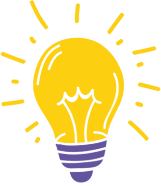 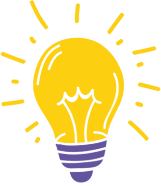 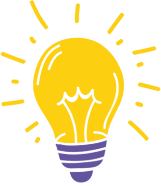 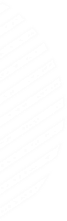 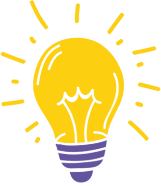 ……
………
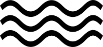 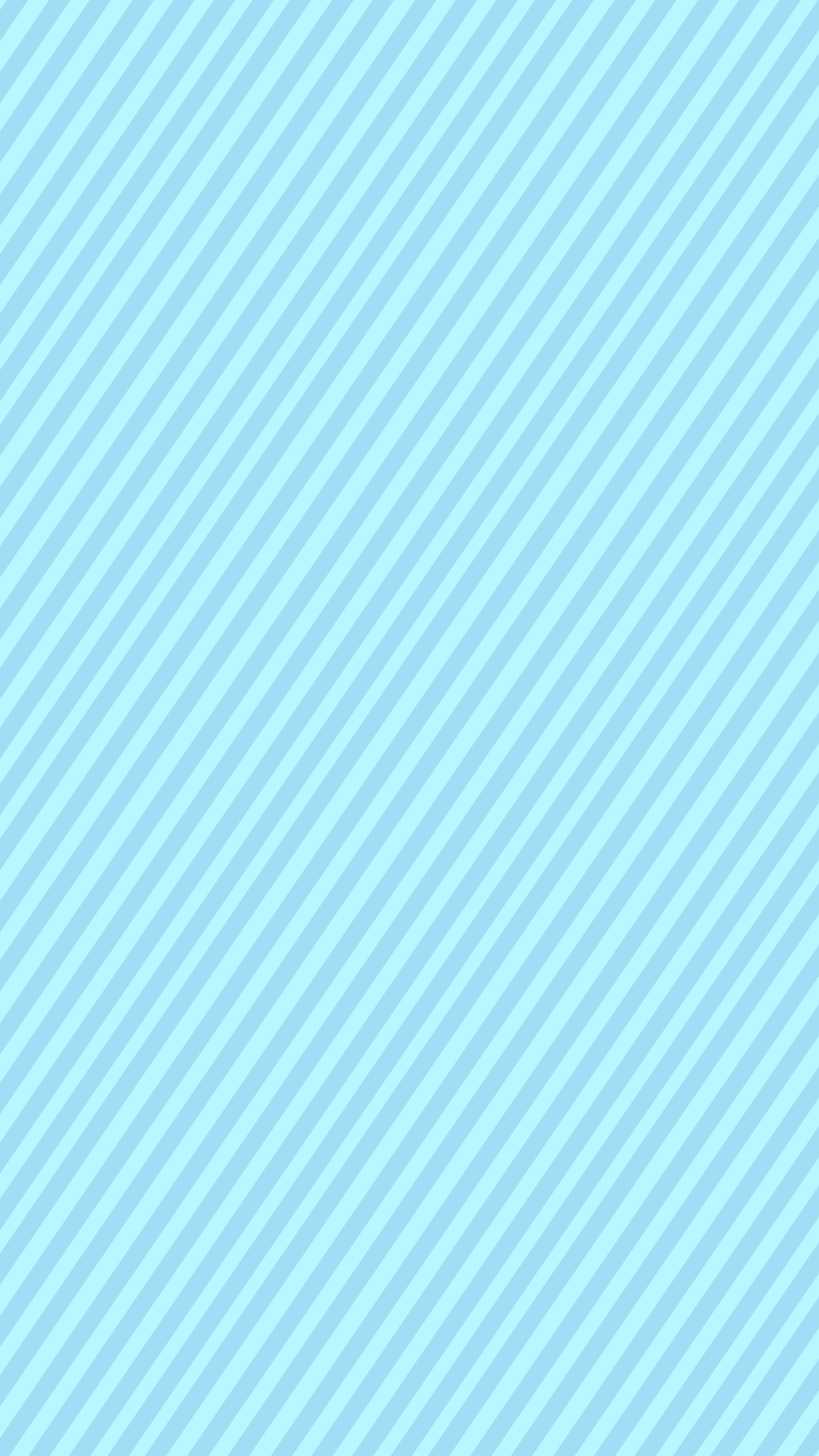 THREE Add title text
…………
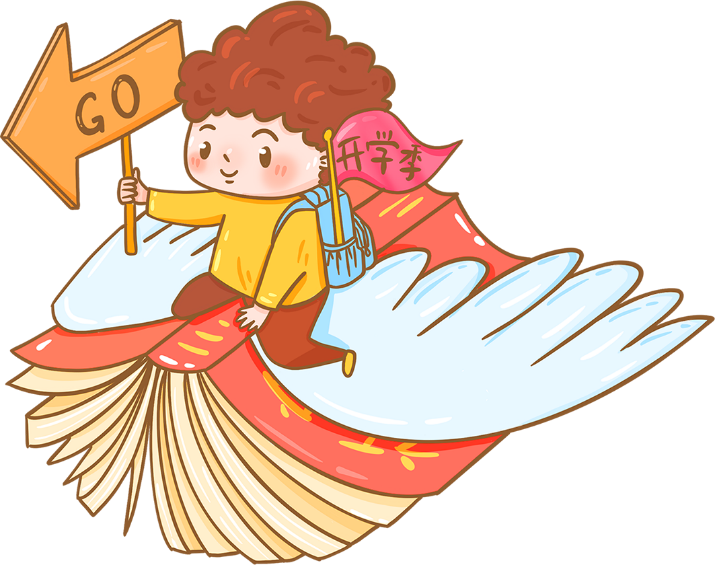 01
02
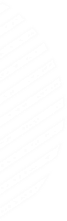 Add title text
Add title text
We are all too young, a lot of things don’t yet know, 
don't put the wrong loves when gardeners.
We are all too young, a lot of things don’t yet know, 
don't put the wrong loves when gardeners.
……
………
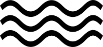 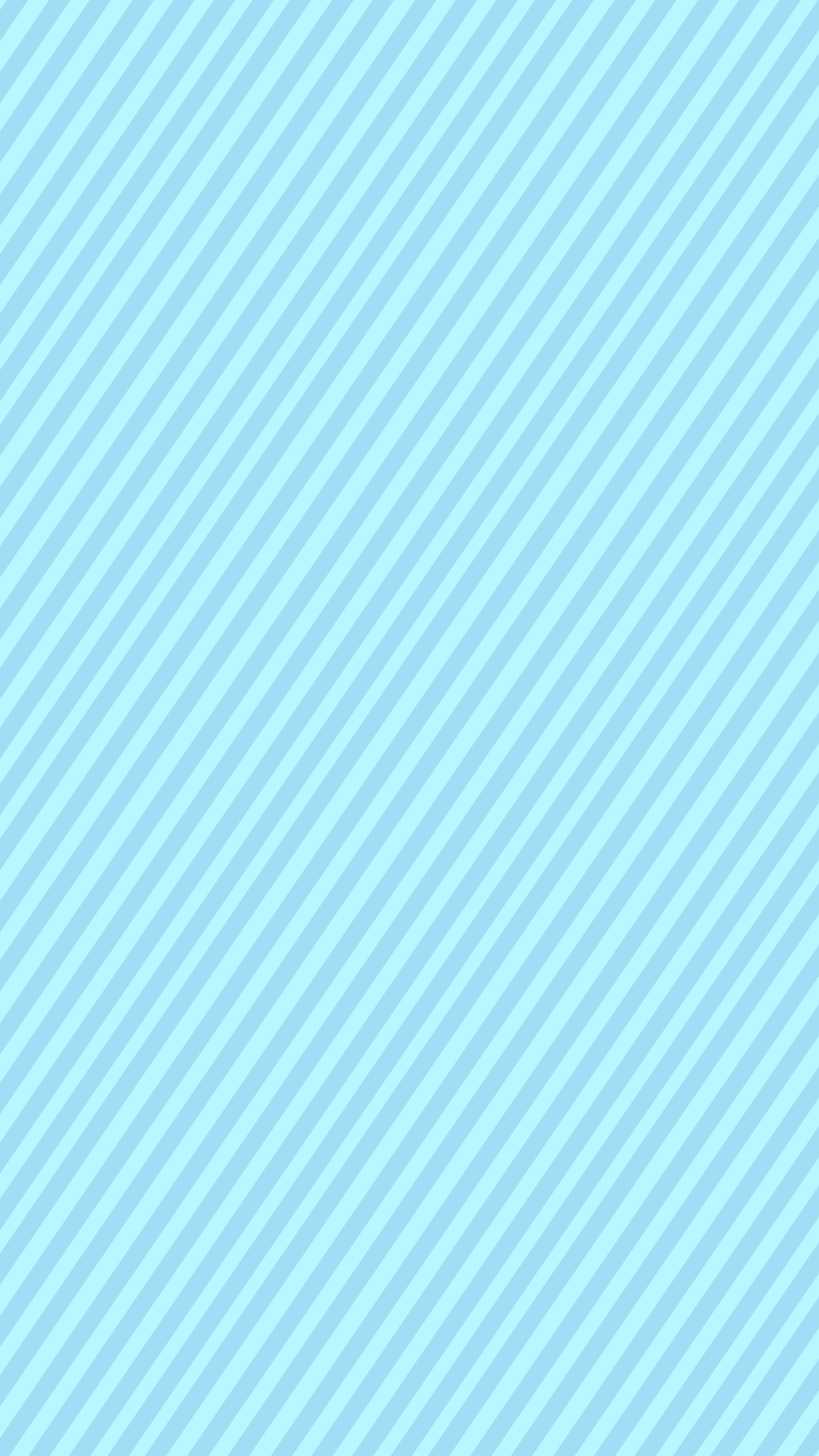 THREE Add title text
…………
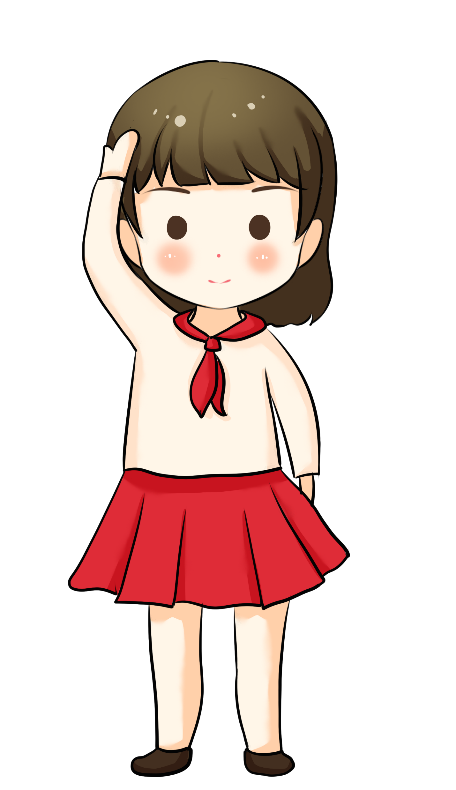 We are all too young, a lot of things don’t yet know.
Add title text
We are all too young, a lot of things don’t yet know.
Add title text
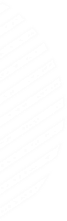 We are all too young, a lot of things don’t yet know.
Add title text
We are all too young, a lot of things don’t yet know.
Add title text
……
………
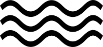 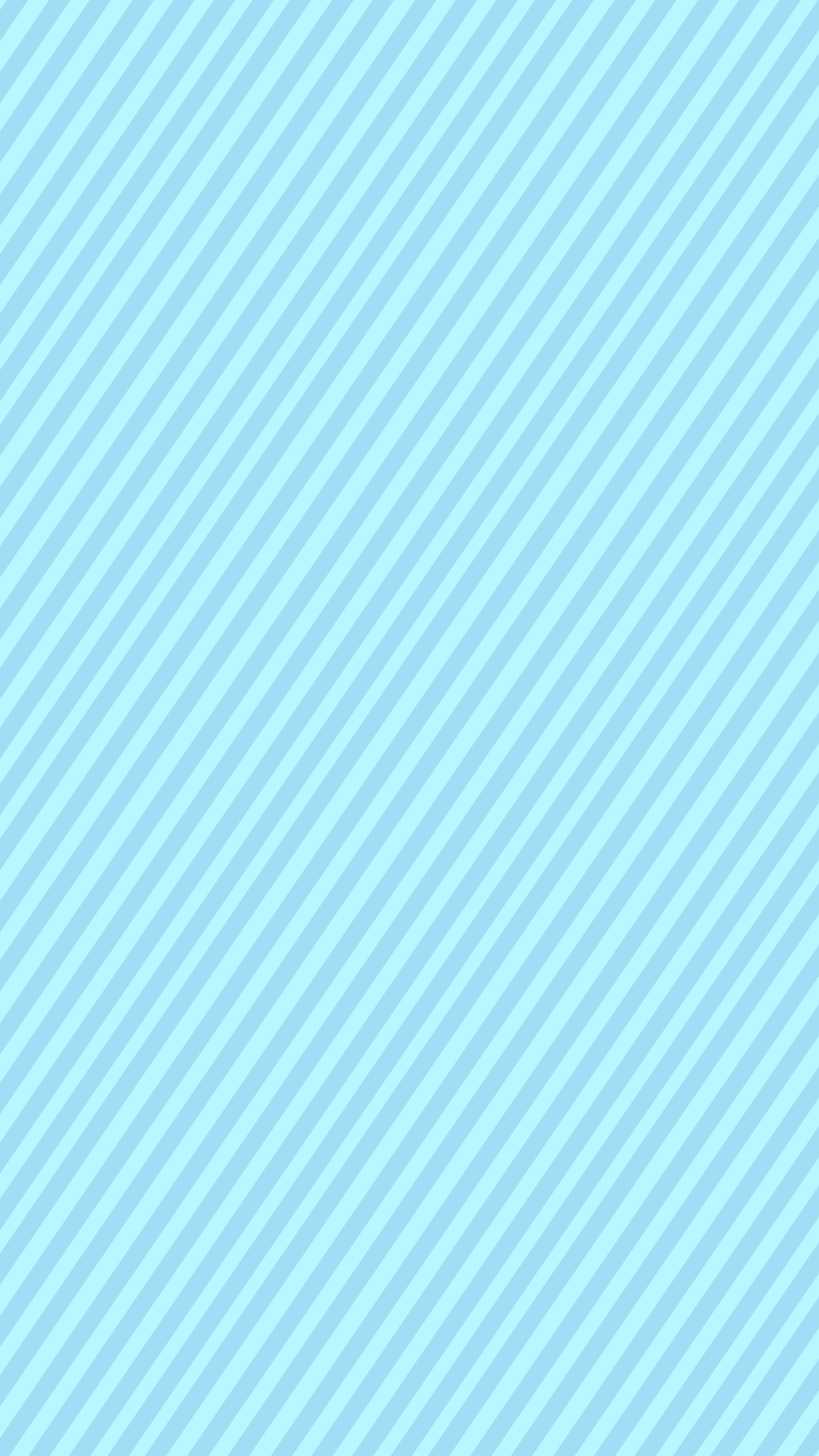 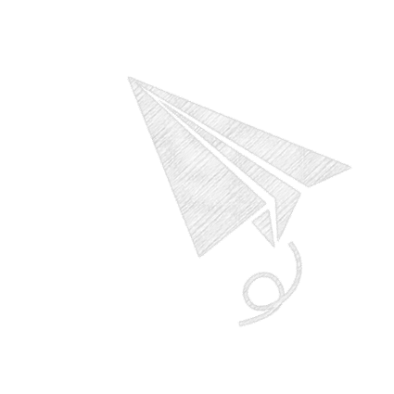 …………
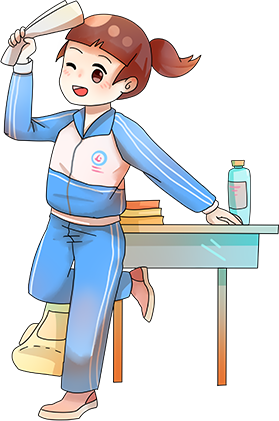 FOUR
Add title text
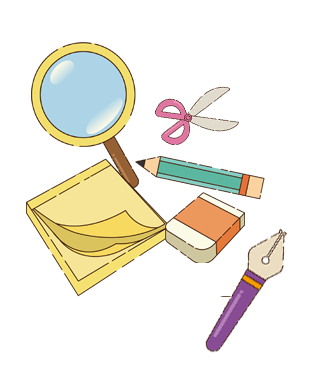 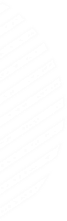 Click here to add content, content to match the title.
……
………
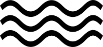 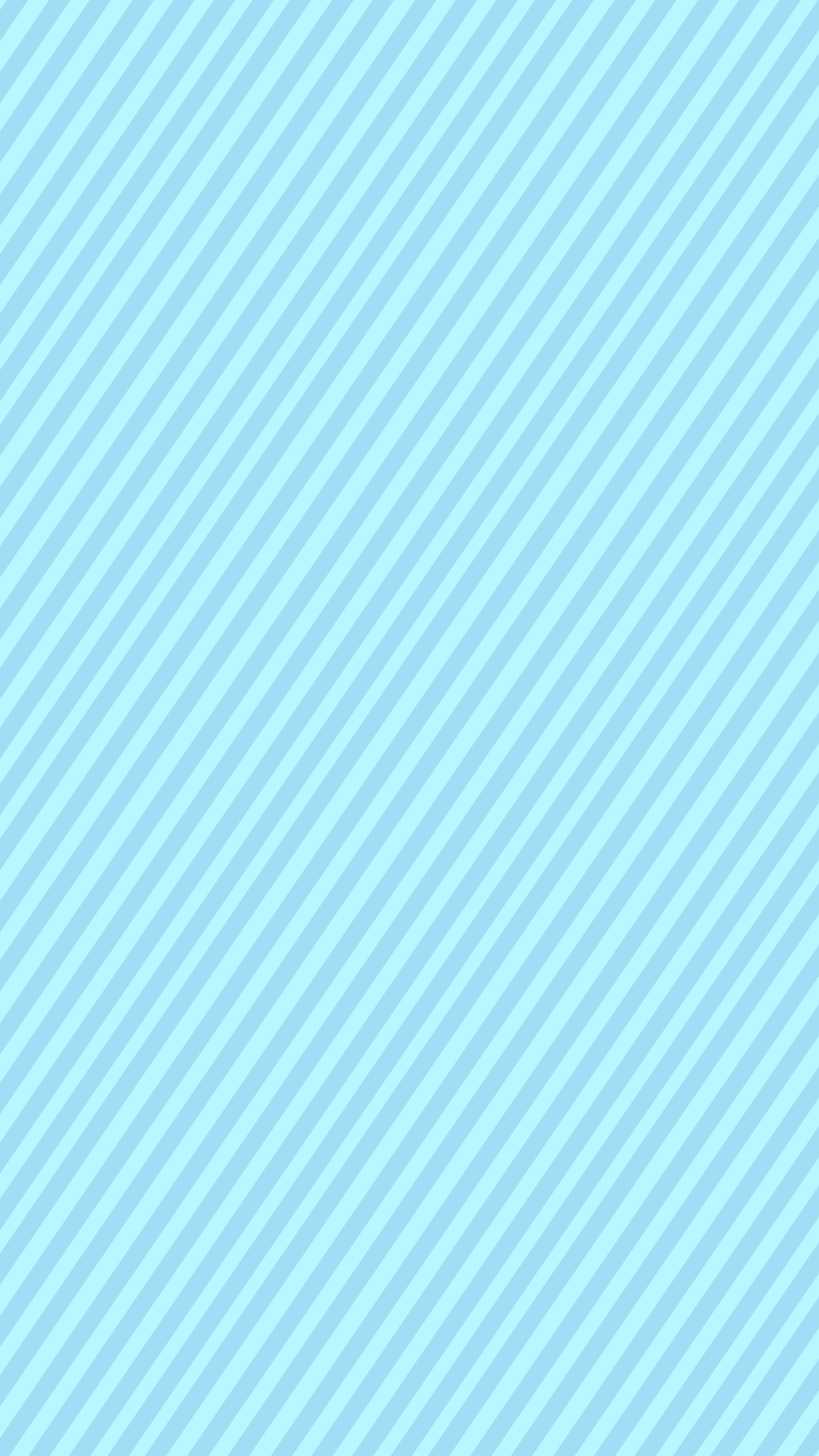 FOUR Add title text
…………
Add title text
Add title text
We are all too young, a lot of things don’t yet know.
We are all too young, a lot of things don’t yet know.
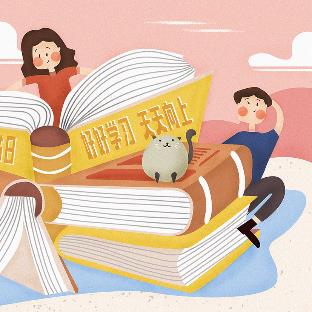 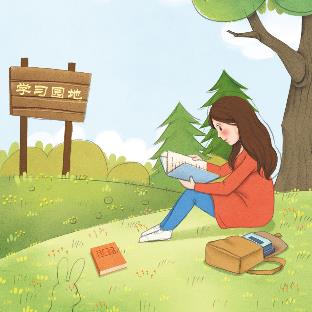 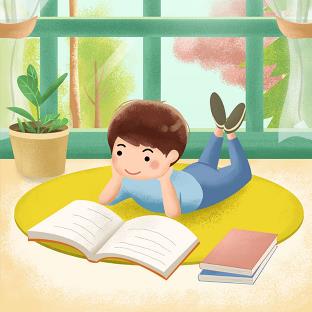 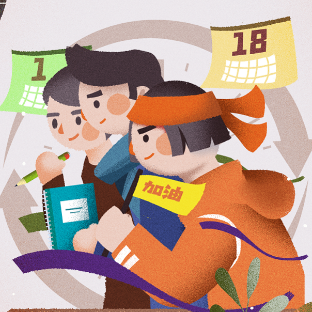 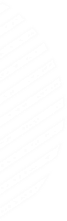 ……
………
Add title text
Add title text
We are all too young, a lot of things don’t yet know.
We are all too young, a lot of things don’t yet know.
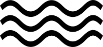 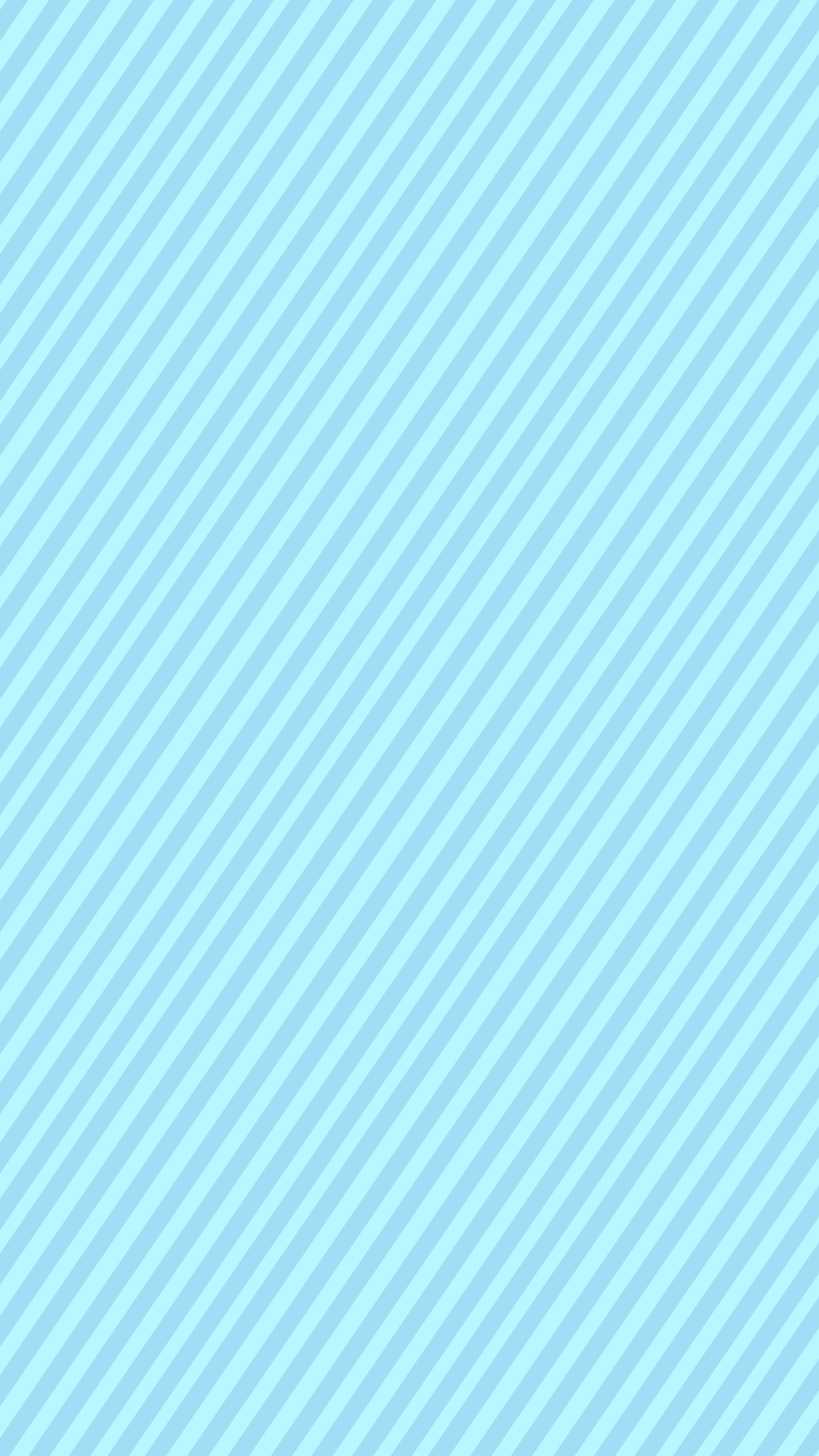 FOUR Add title text
…………
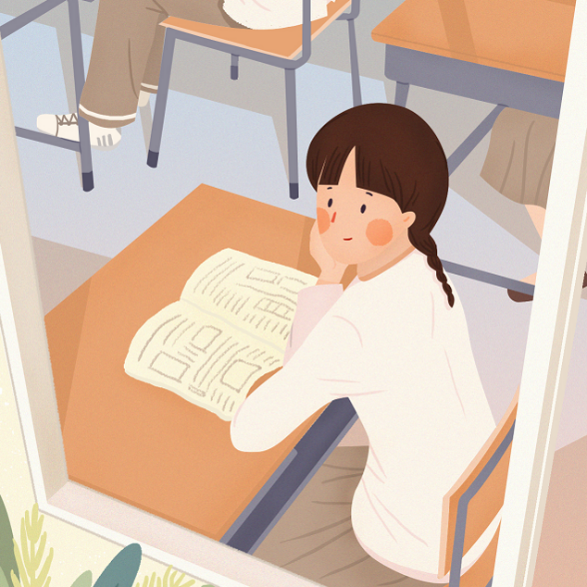 Add title text
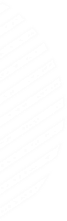 We are all too young, a lot of things don’t yet know, don't put the wrong loves when gardeners.
Add title text
……
………
We are all too young, a lot of things don’t yet know, don't put the wrong loves when gardeners.
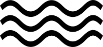 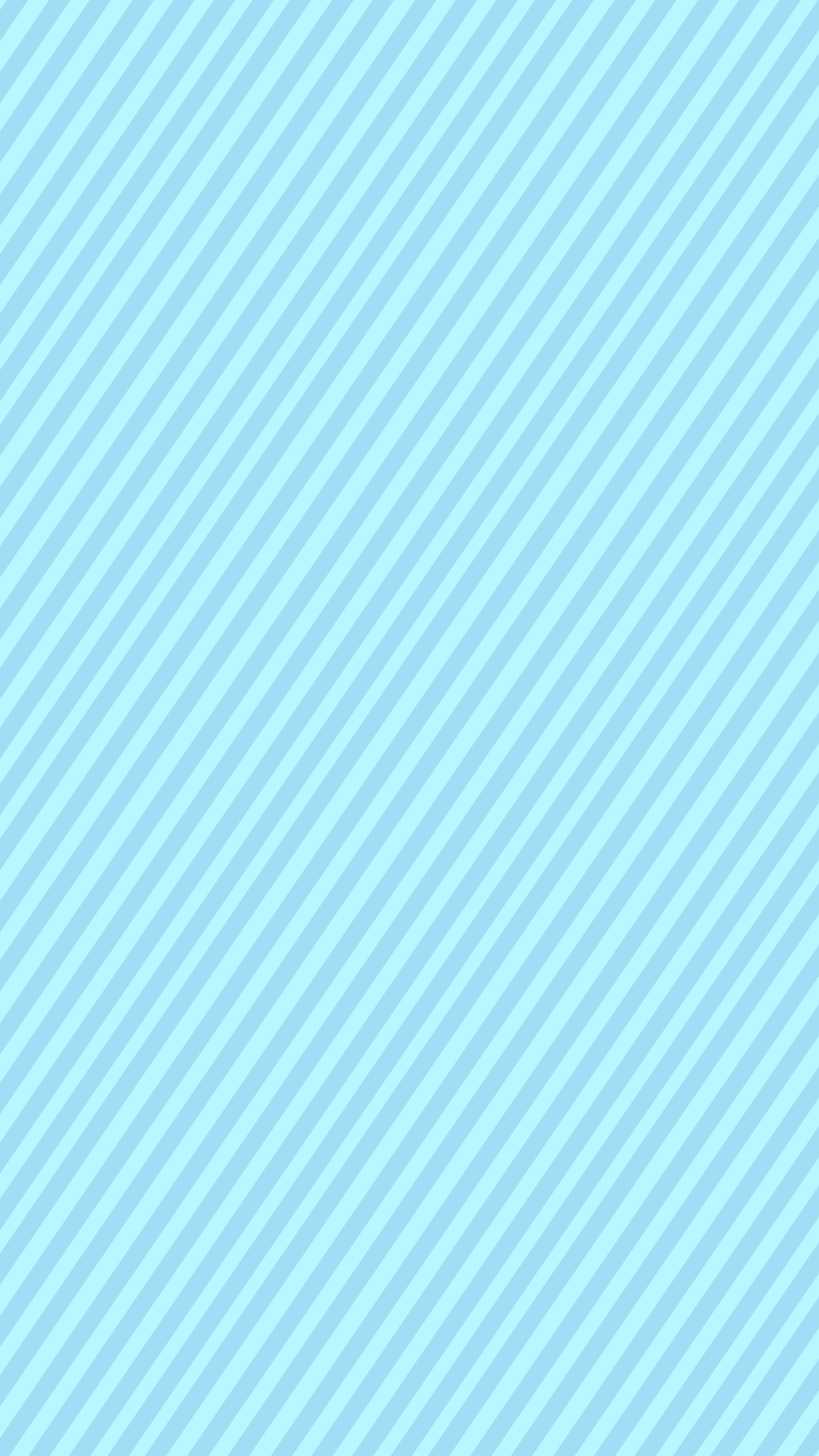 FOUR Add title text
…………
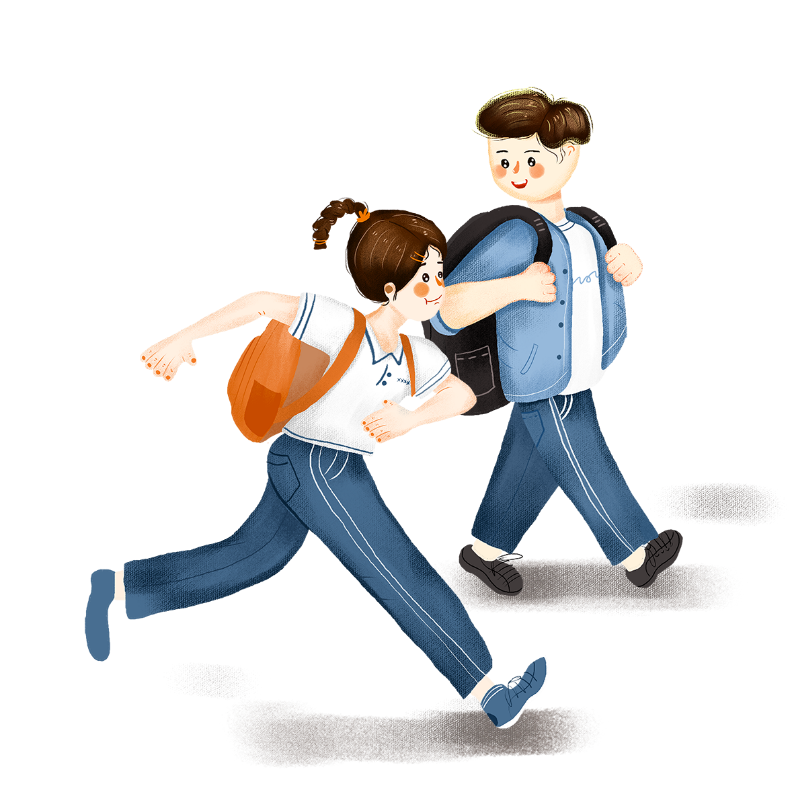 Add title text
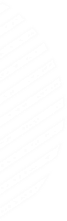 Click here to add content, content to match the title.
……
………
We are all too young, a lot of things don’t yet know, 
don't put the wrong loves when gardeners.
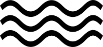 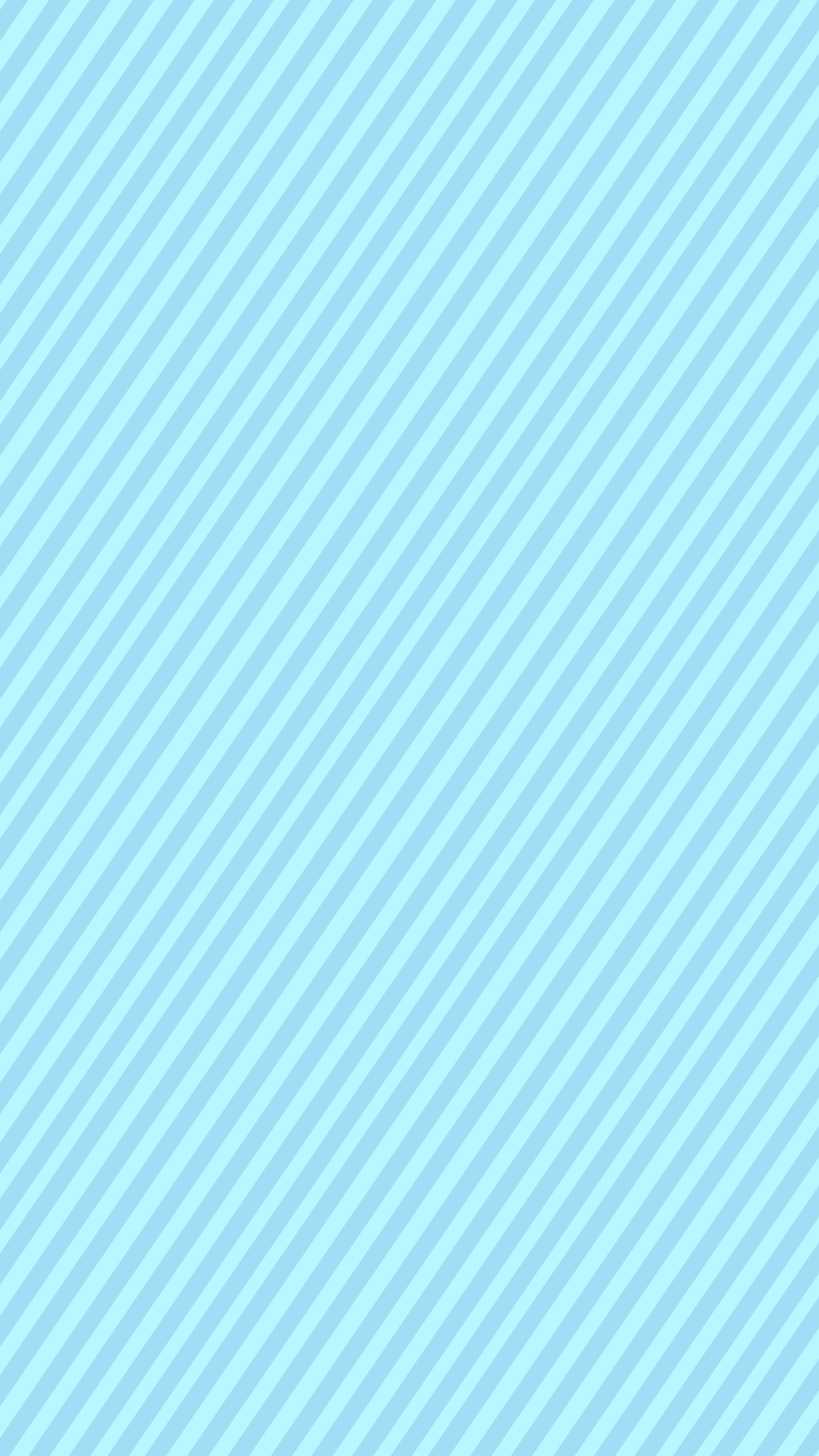 FOUR Add title text
…………
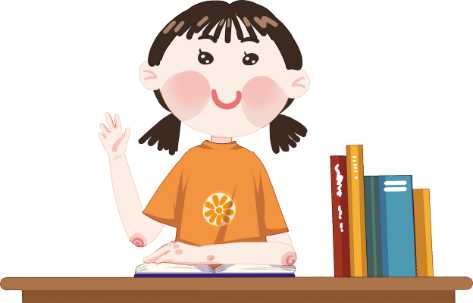 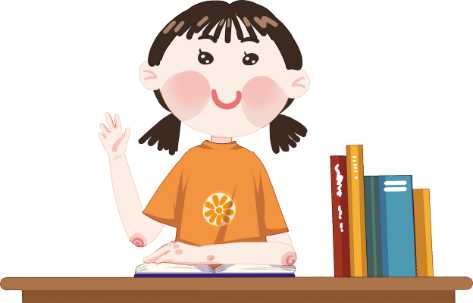 Add title text
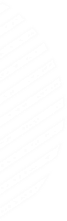 We are all too young, a lot of things
 don’t yet know, don't put.
Add title text
……
………
We are all too young, a lot of things
 don’t yet know, don't put.
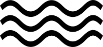 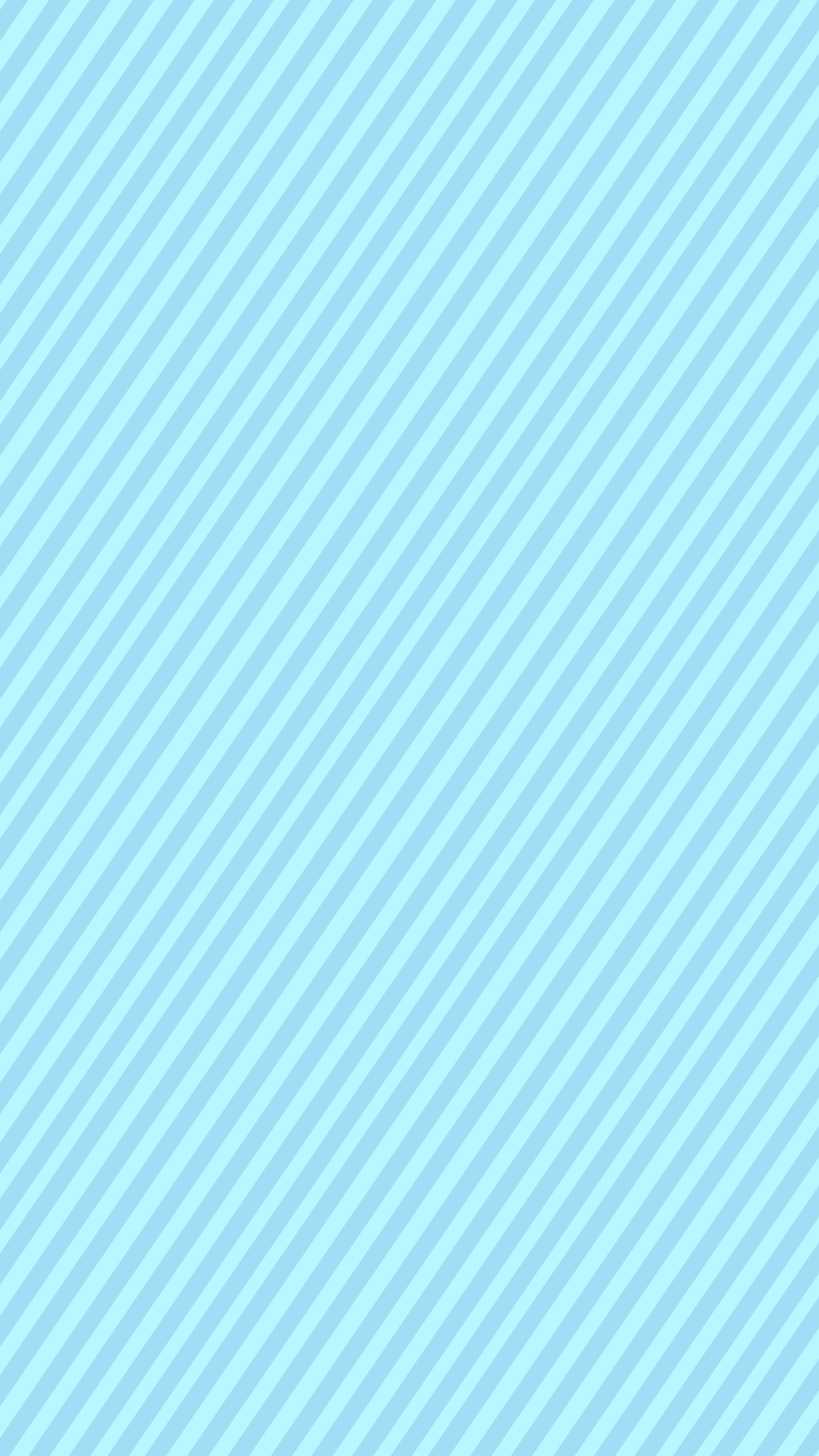 FOUR Add title text
…………
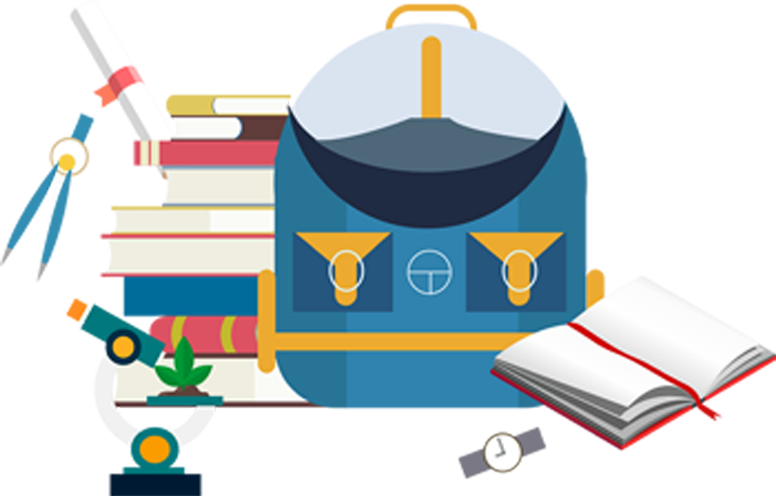 Add title text
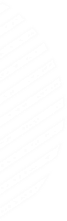 Click here to add content, content to match the title.
We are all too young, a lot of things don’t 
yet know, don't put the wrong loves when gardeners.
……
………
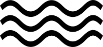 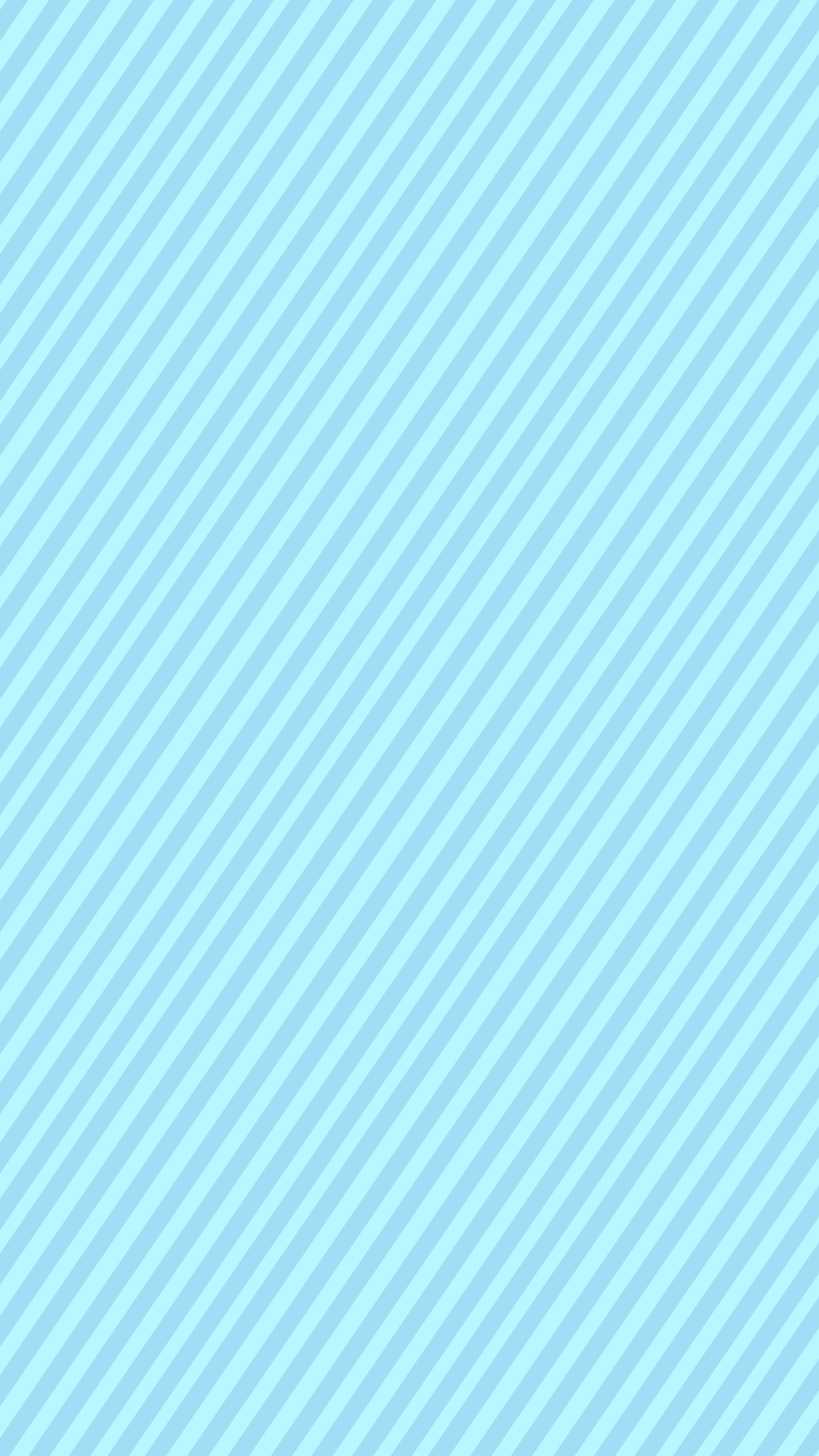 FOUR Add title text
…………
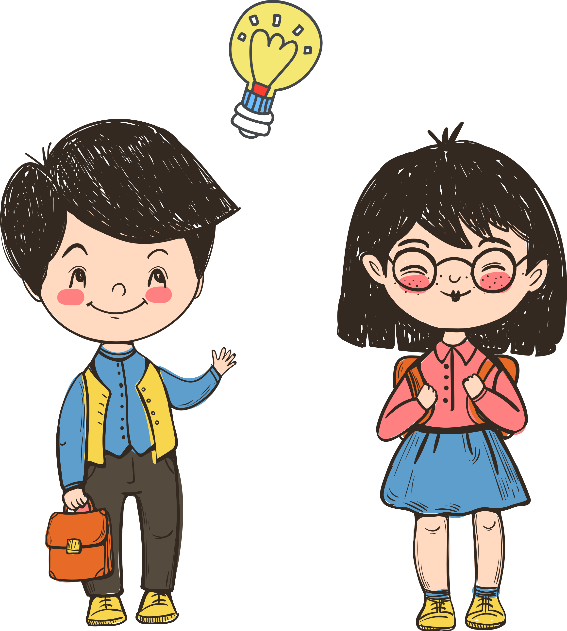 02
04
01
03
We are all too young, a lot of things don’t yet know, don't.
We are all too young, a lot of things don’t yet know, don't.
We are all too young, a lot of things don’t yet know, don't.
We are all too young, a lot of things don’t yet know, don't.
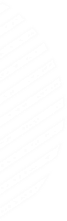 ……
………
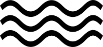 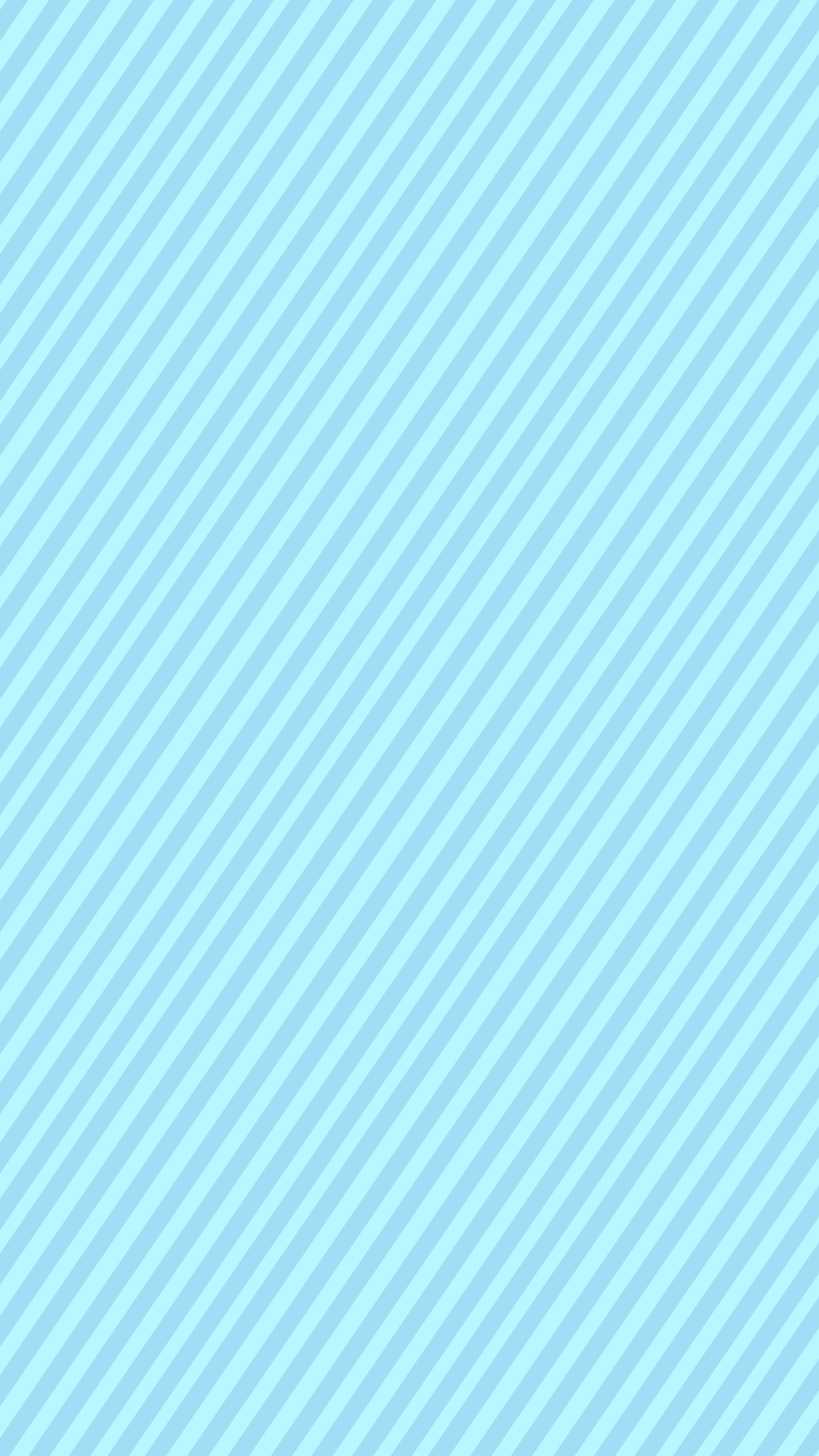 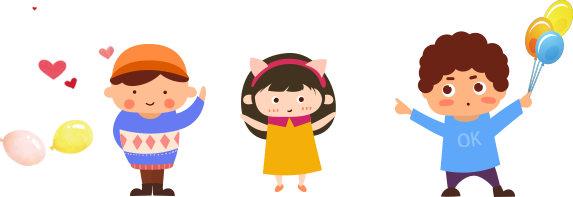 …………
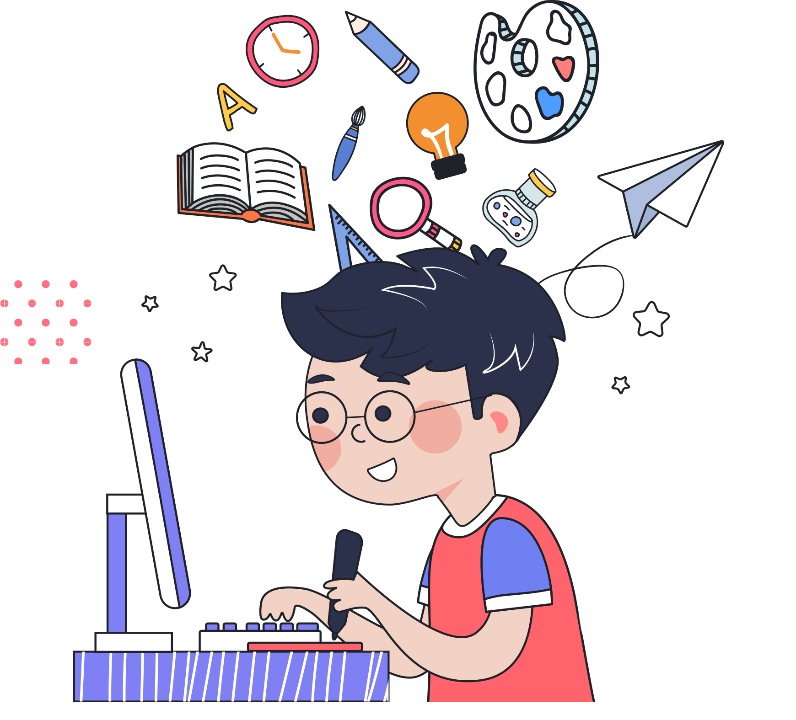 THANK YOU
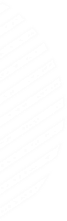 ……
Report ：freeppt7.com
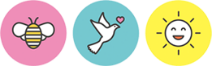 ………
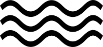